Мебель для Мишутки
Занятие по ознакомлению с окружающим миром


Воспитатель: Коростелева С.Ю.
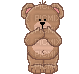 Уважаемые родители!
Объясните, пожалуйста, ребёнку задания, сфотографируйте его в процессе их выполнения  и поделитесь этой информацией с воспитателем. Спасибо за помощь!
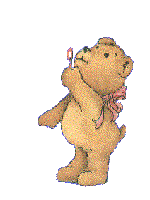 Занятие по ознакомлению с окружающим миром « Мебель для Мишутки»
Цель: расширять и закреплять знания детей по теме «Мебель» 

Задачи:
• Формировать представление о мебели и ее назначении.
• Формировать интерес к познавательно-исследовательской деятельности
• Пополнение словарного запаса
• Воспитывать бережное отношение к предметам мебели
• Воспитывать положительное отношение к просьбам и указаниям взрослого
• Активизировать лексику на тему "Мебель"
• Развивать ориентацию в пространстве
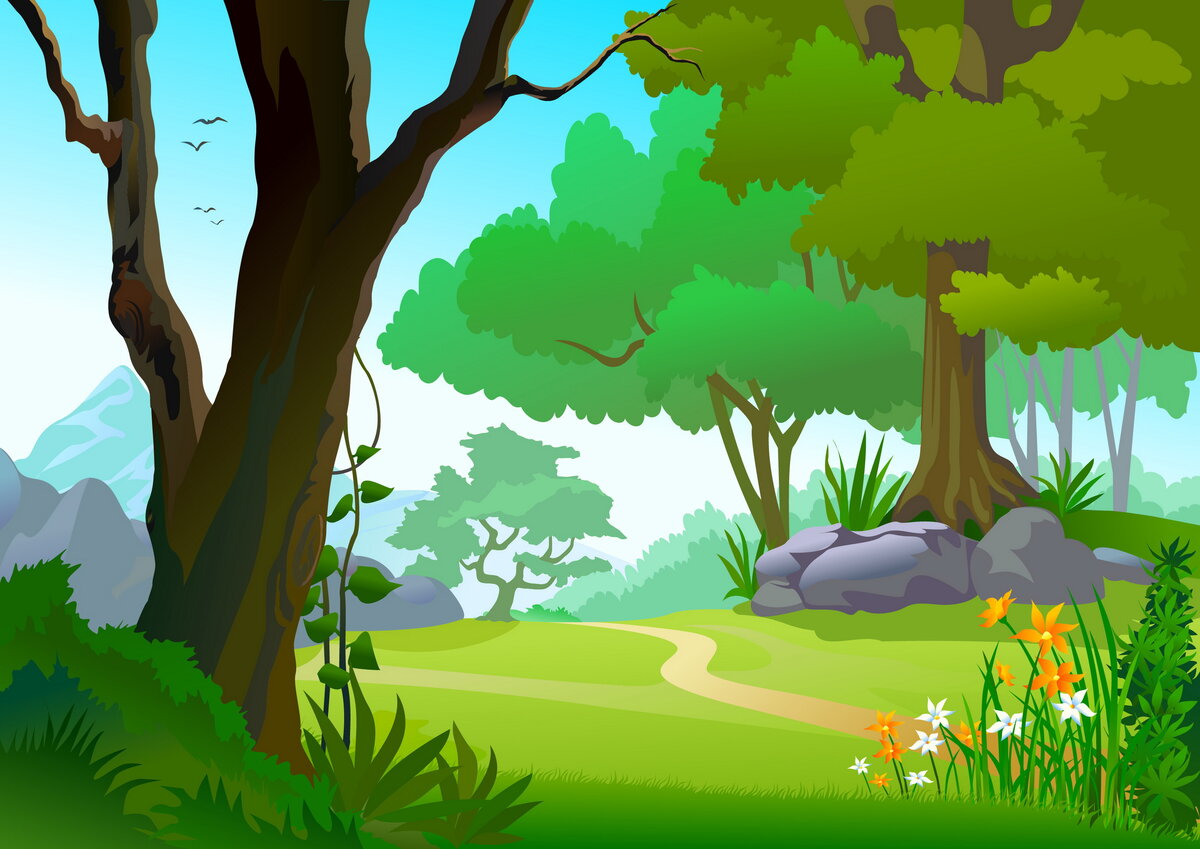 Здравствуйте, дорогие ребята!Если вы отгадайте мою загадку, то  узнаете кто к нам придет сегодня в гости.
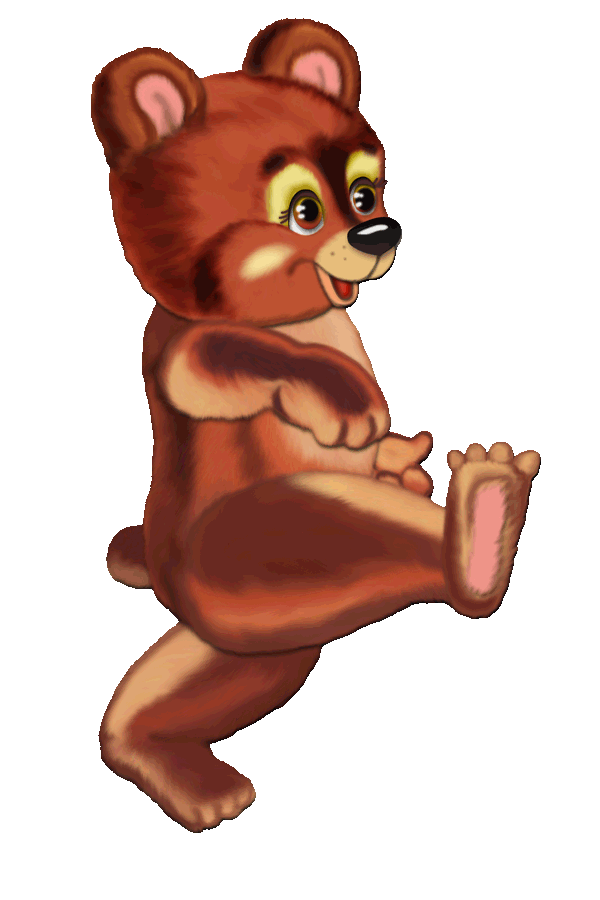 Кто в лесу огромней всех?
Кто богатый носит мех,
Кто в берлоге до весны
Днем и ночью видит сны?
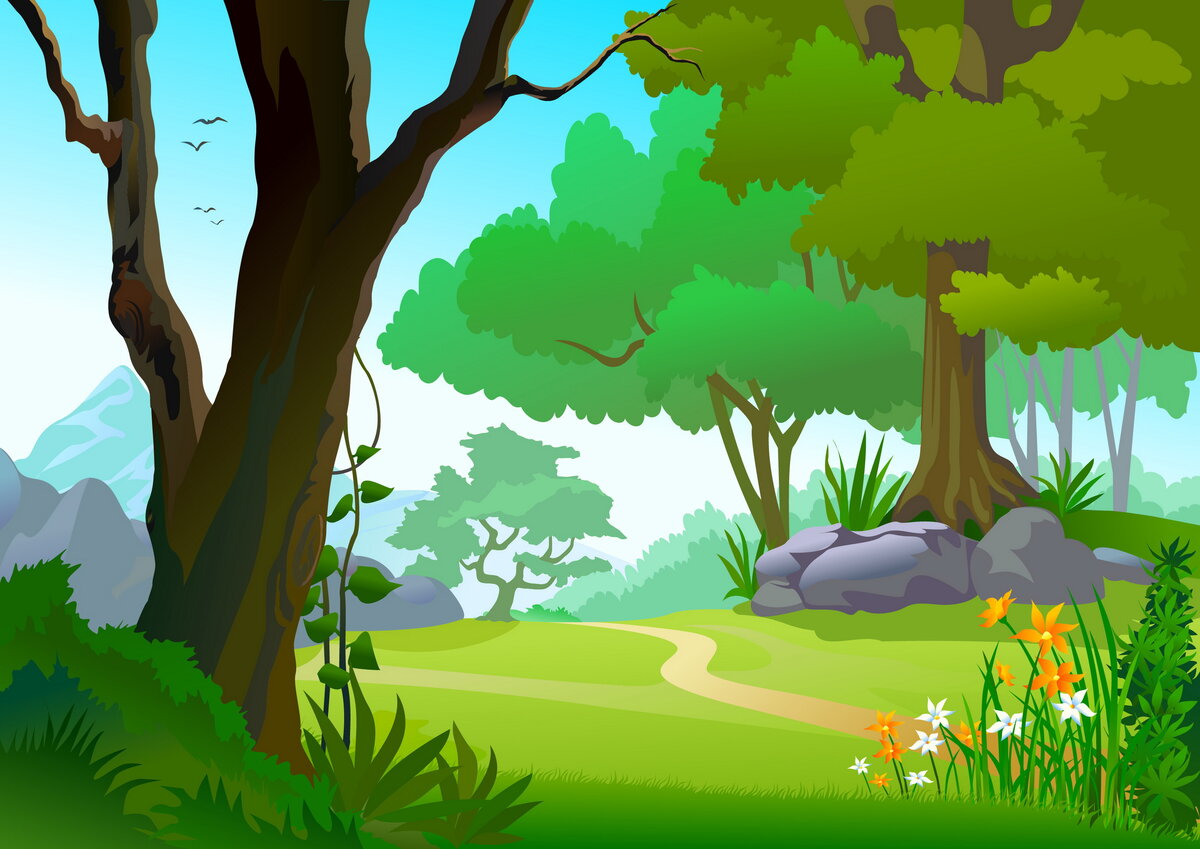 Угадали, молодцы! Ребята, давайте поздороваемся с Мишей.
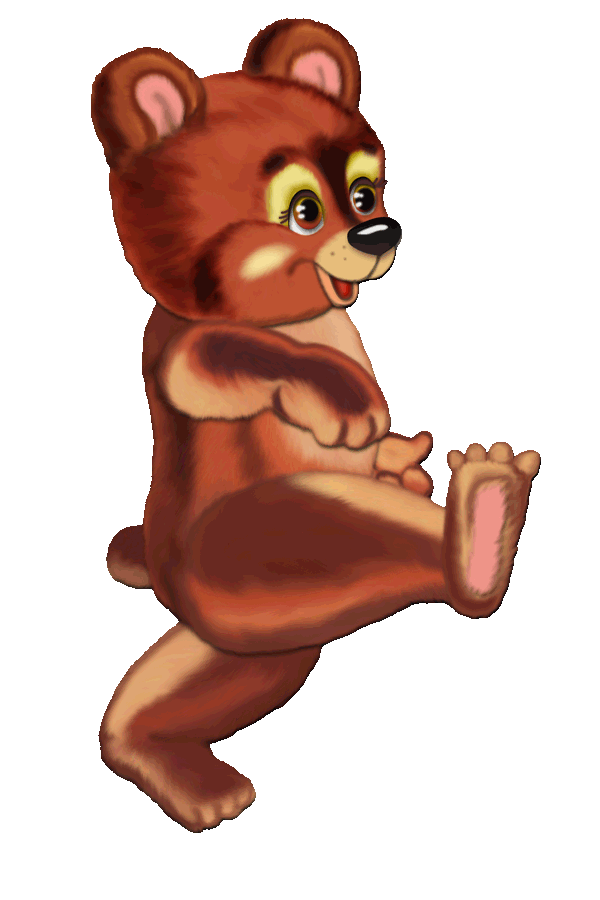 Мишутка пришел к нам в гости , не просто так, он пришел рассказать о том как Маша побывала у него в гостях. 
Помните сказку «Три медведя»?
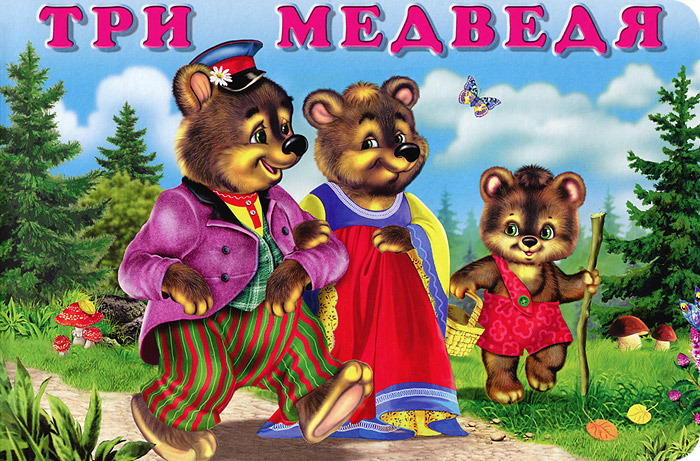 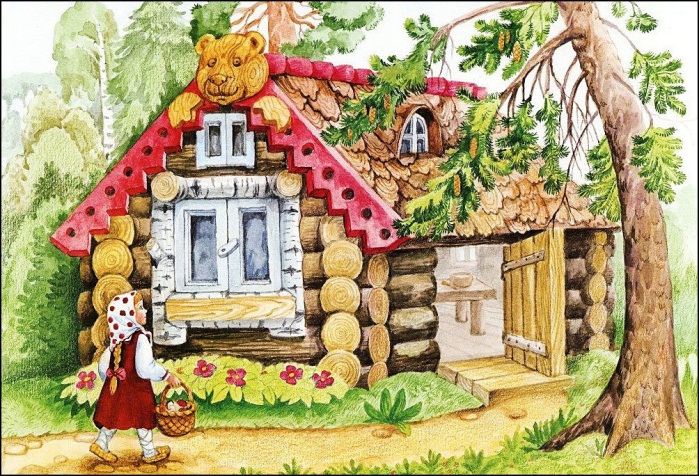 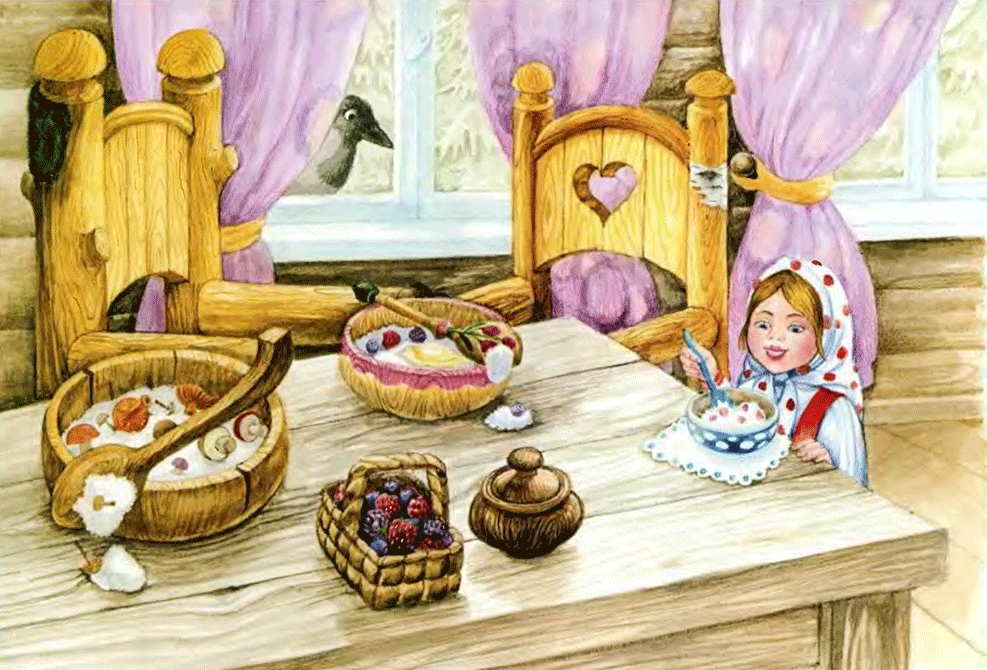 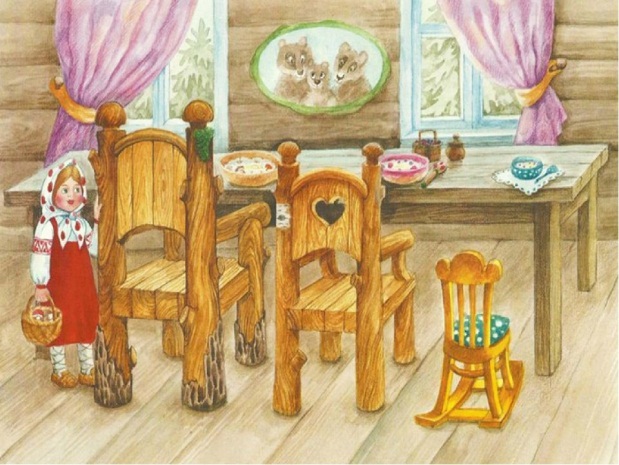 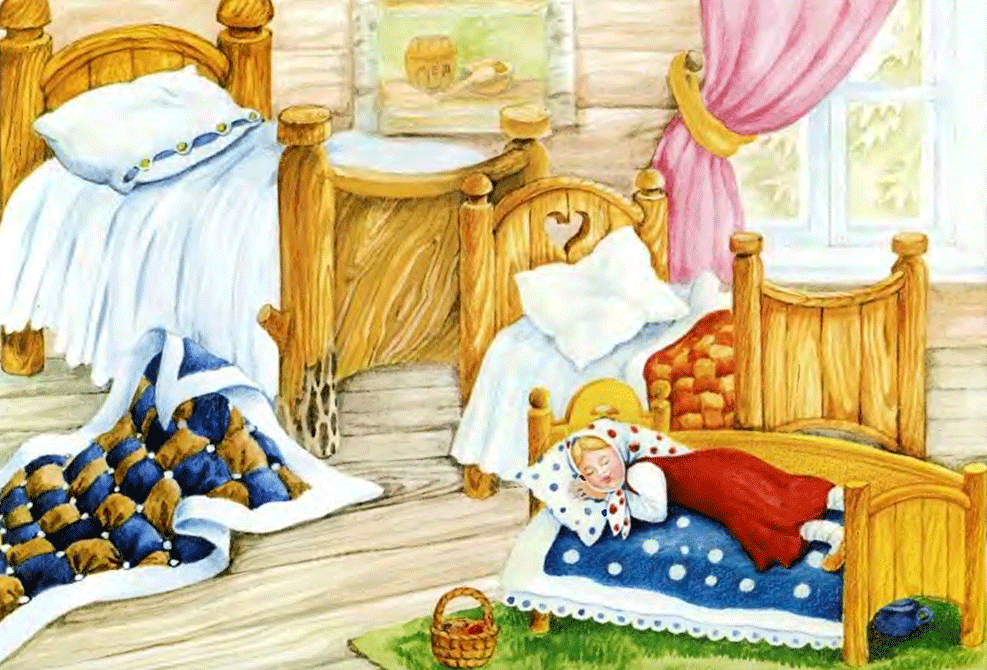 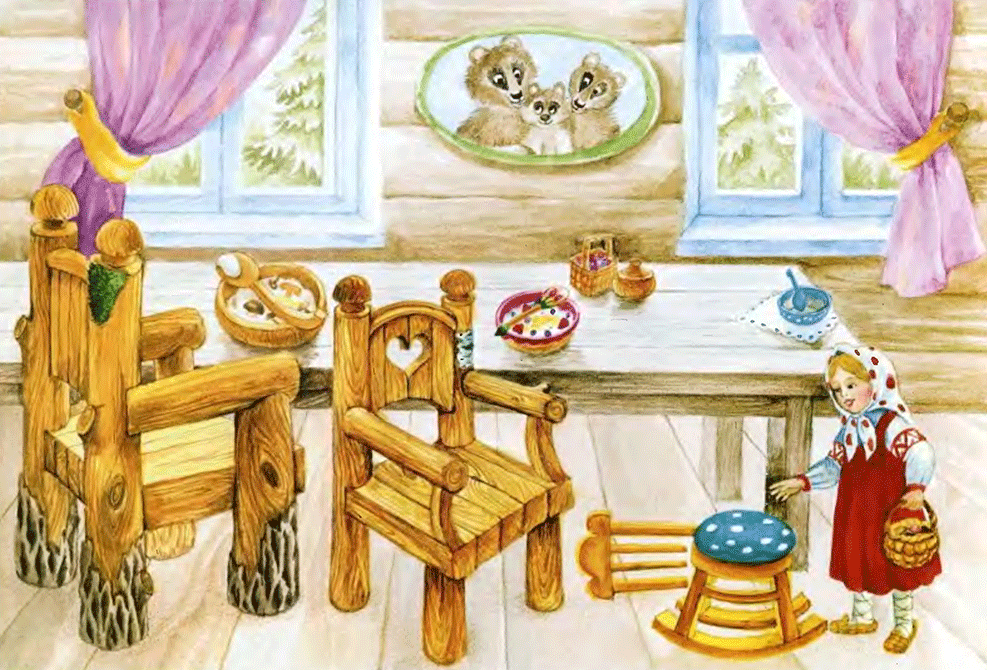 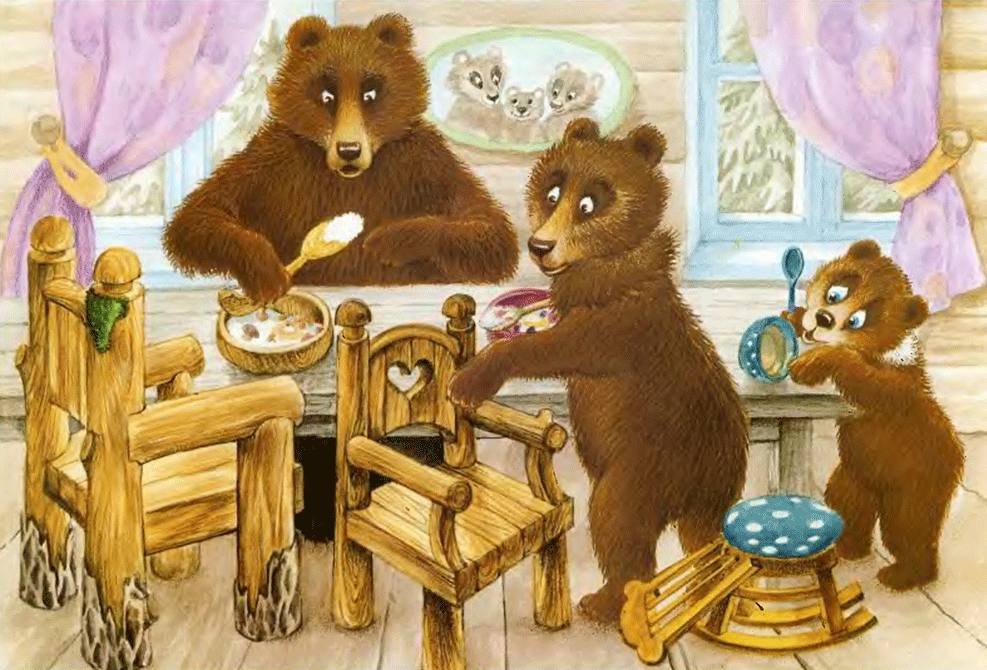 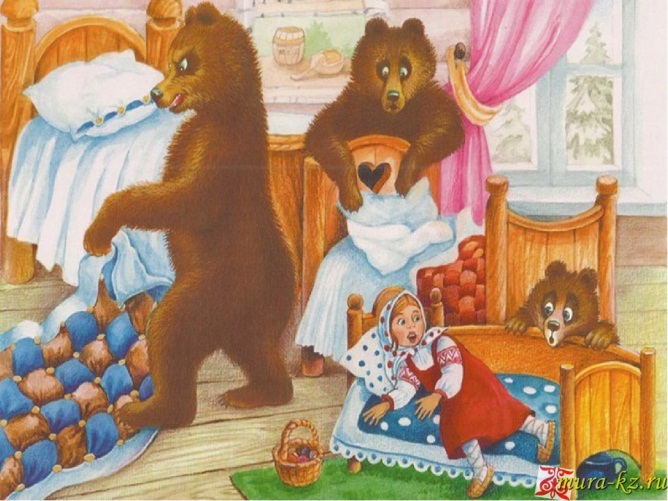 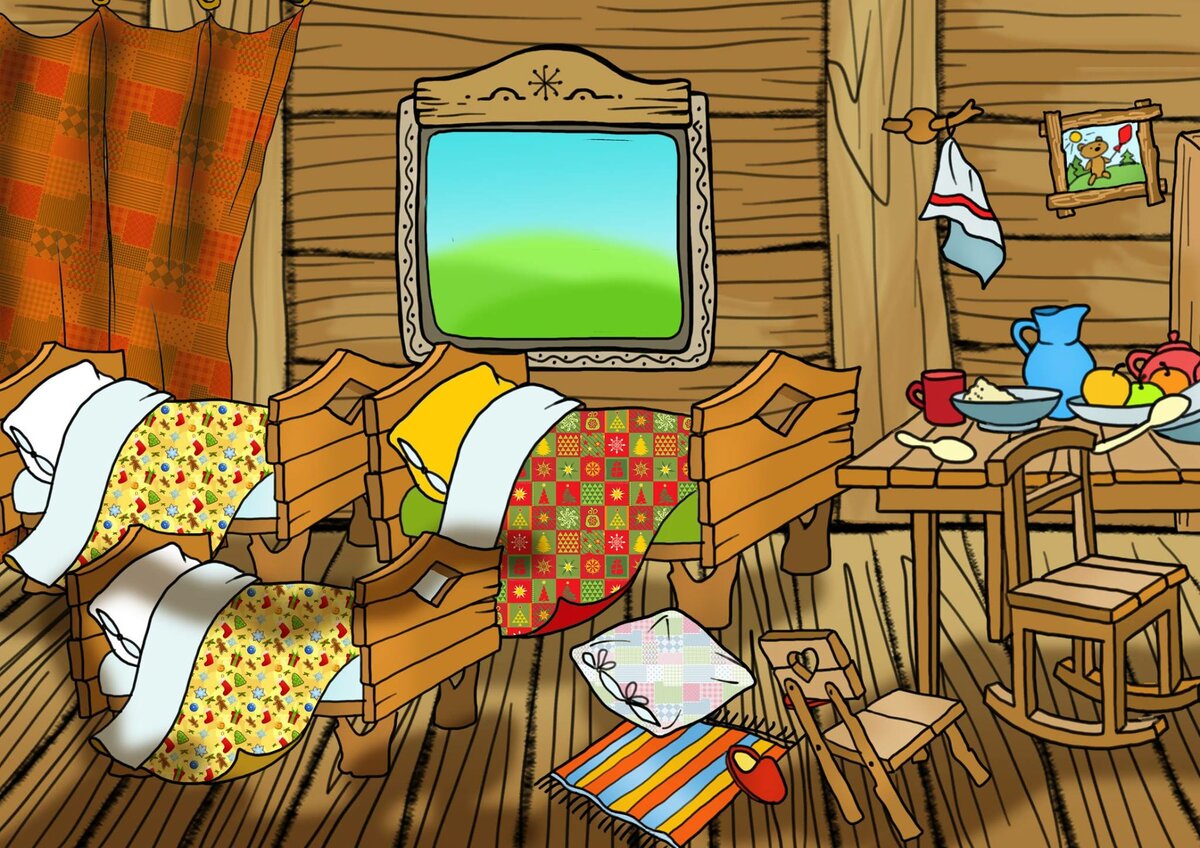 Маша сломала мой стульчик, нужно его починить.Чего не хватает?
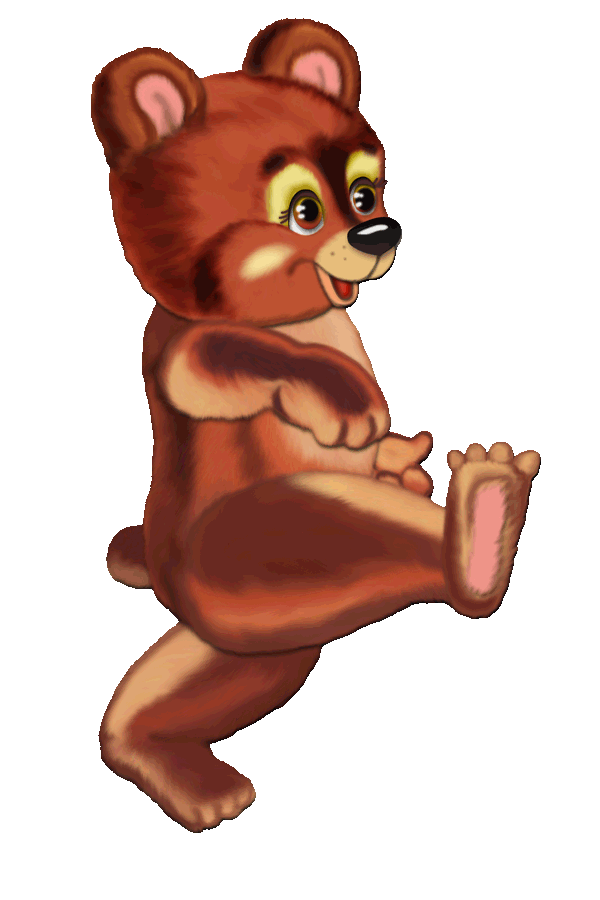 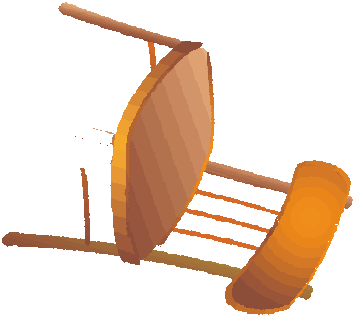 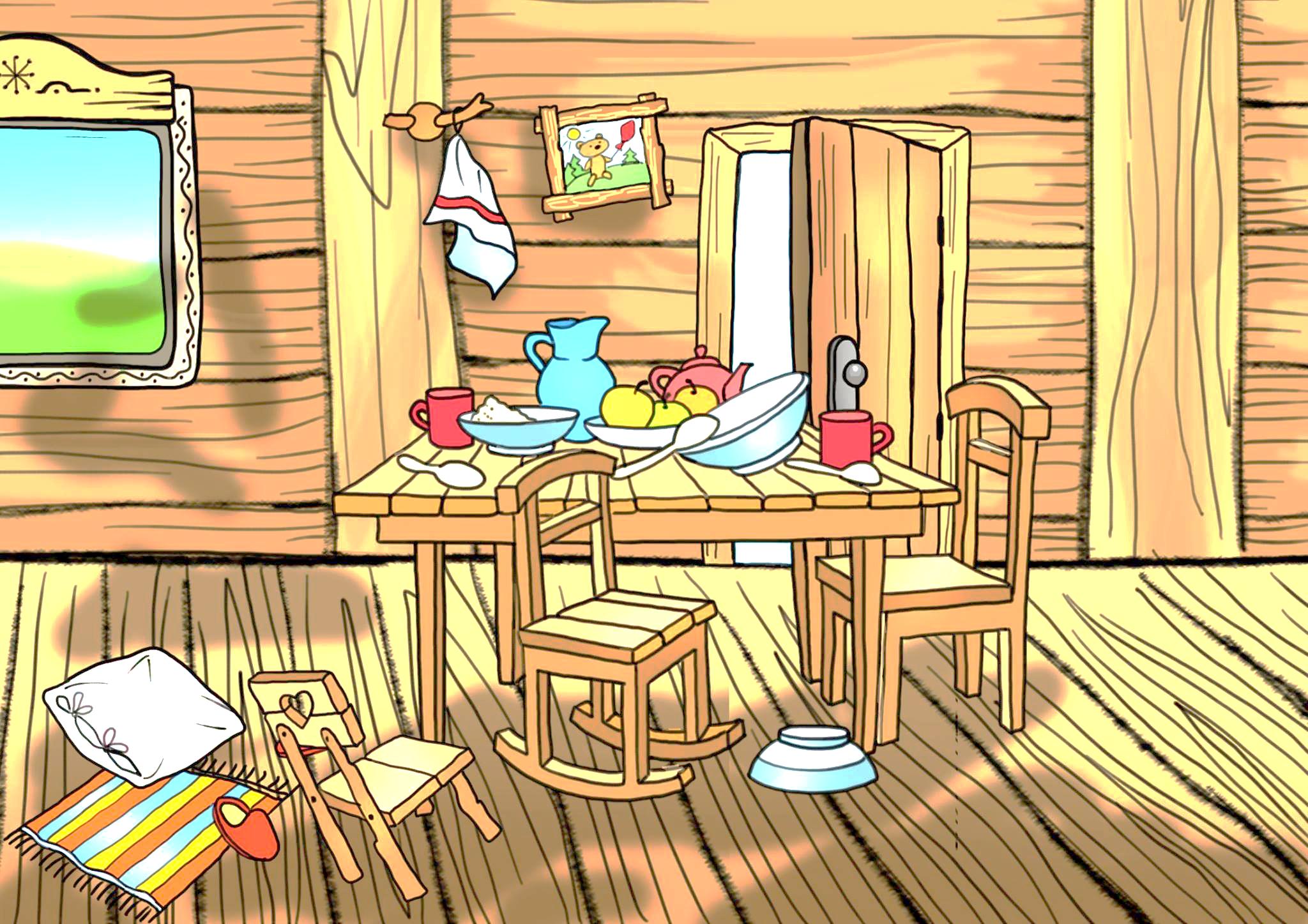 Ребята, для чего нам нужен стул?
На нем сидят
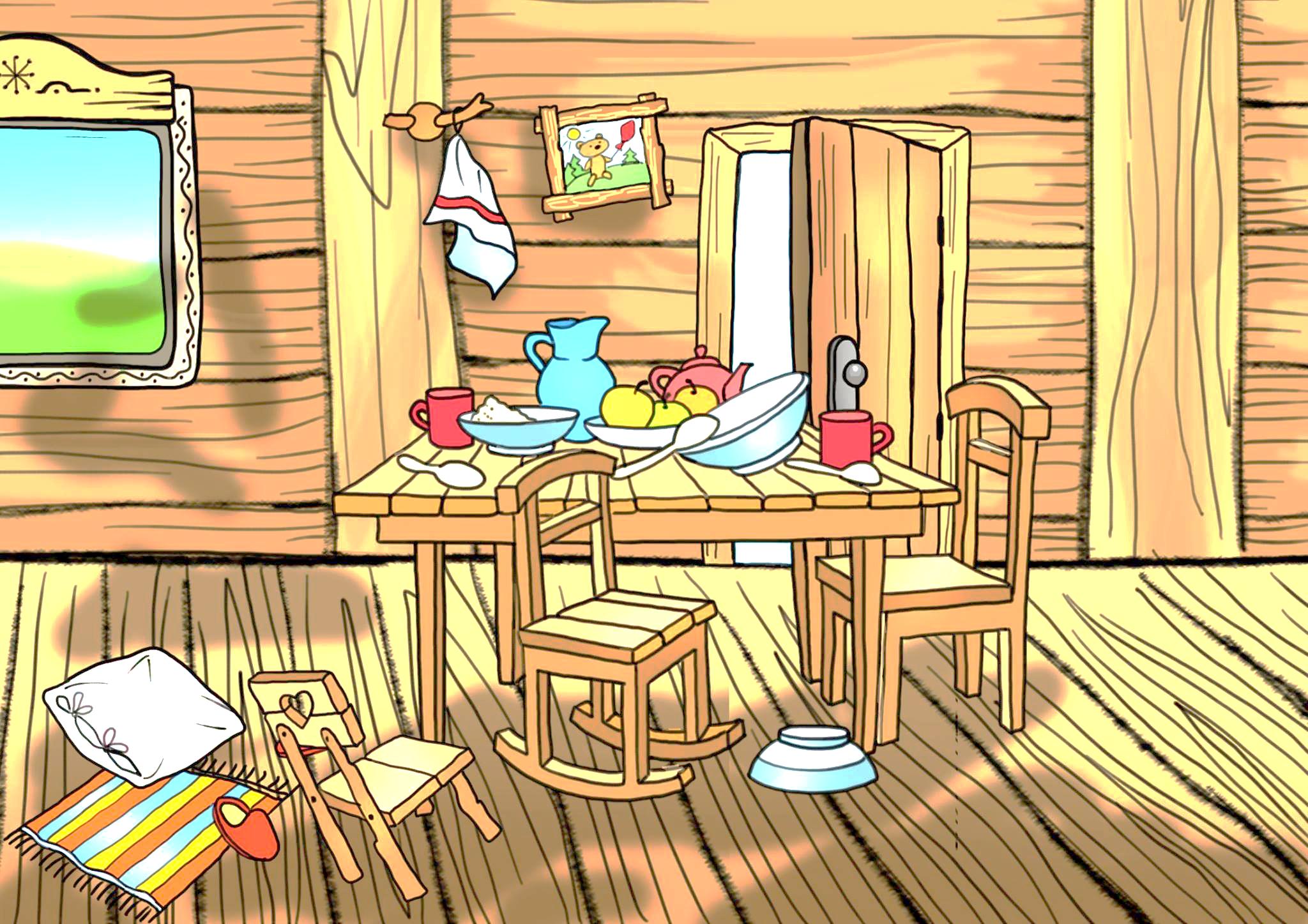 Ребята, для чего нам нужен стол?
За ним едят
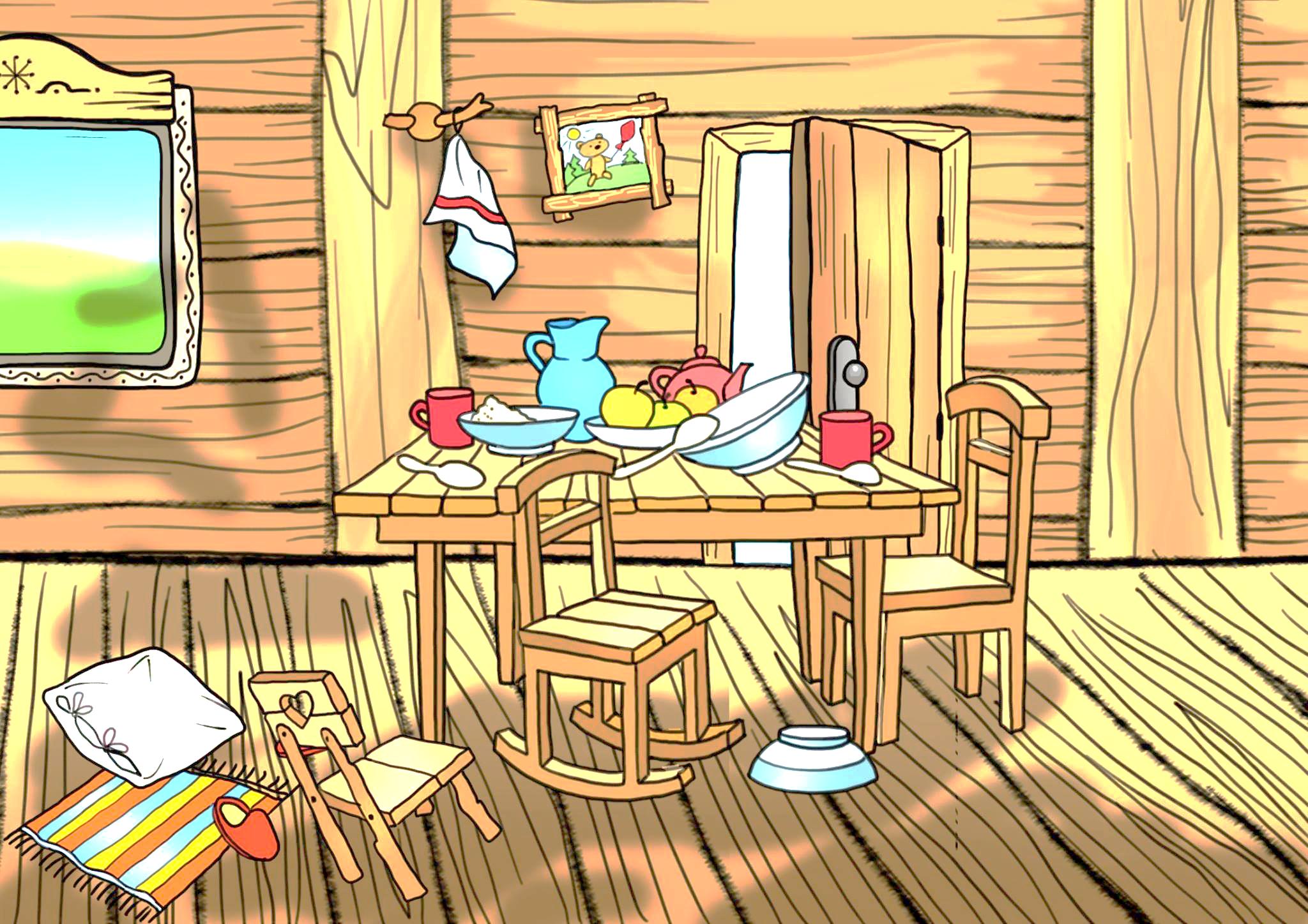 Ребята, для чего нам нужен шкаф?
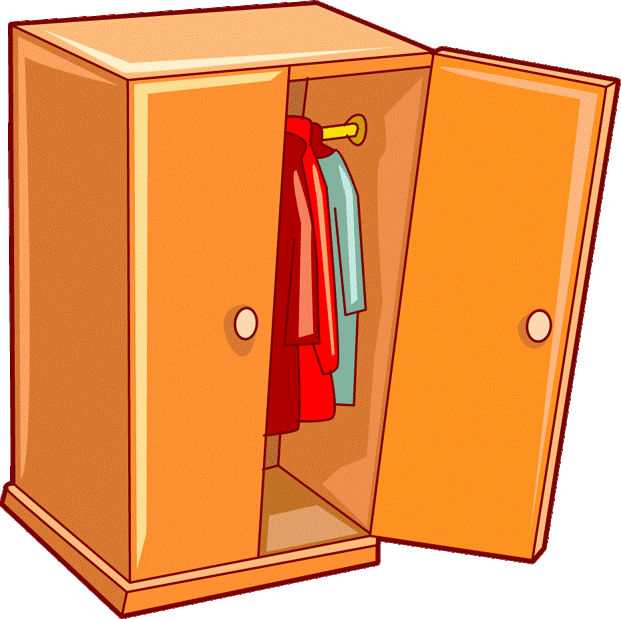 В нем хранят вещи
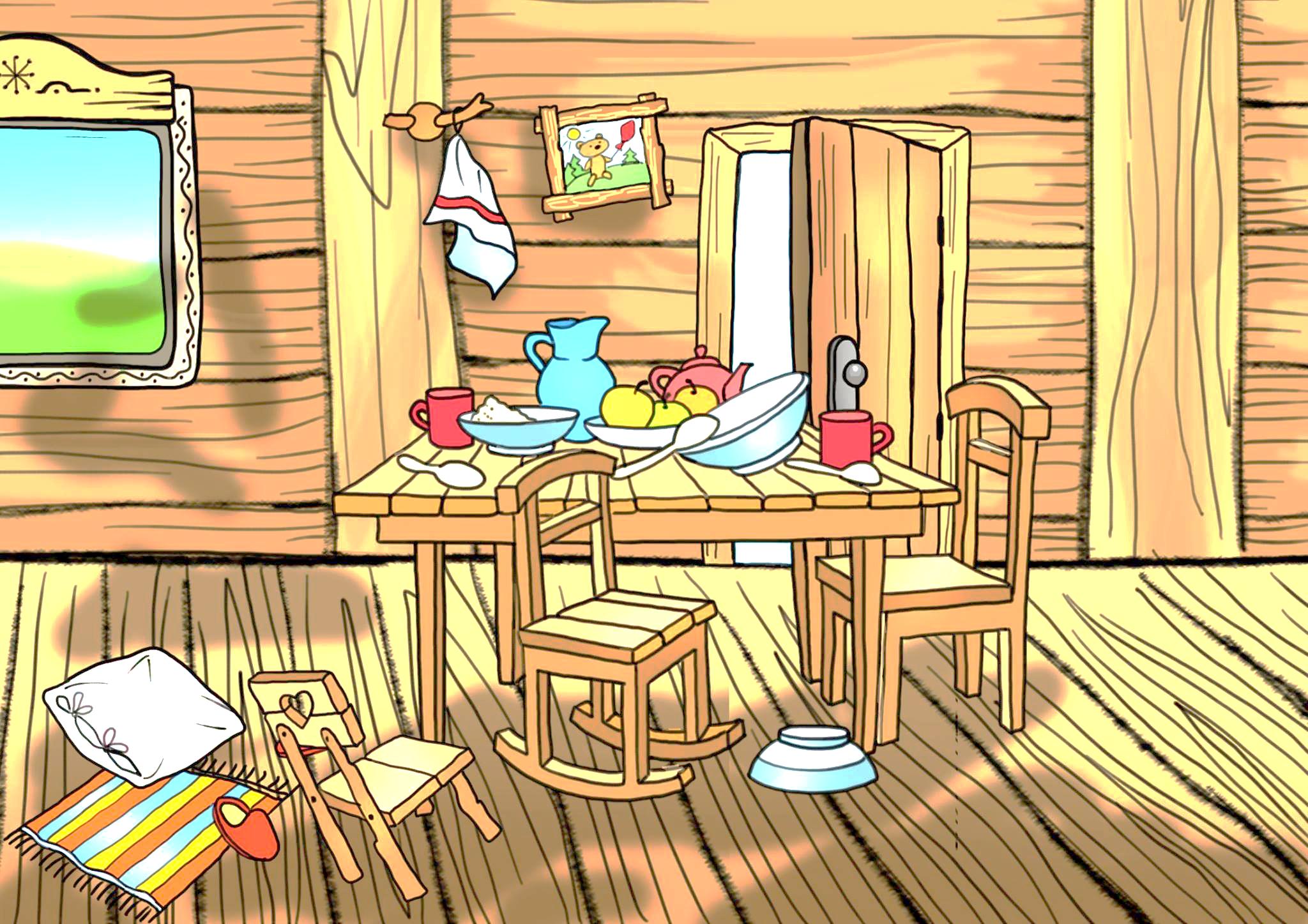 Ребята, для чего нам нужна кровать?
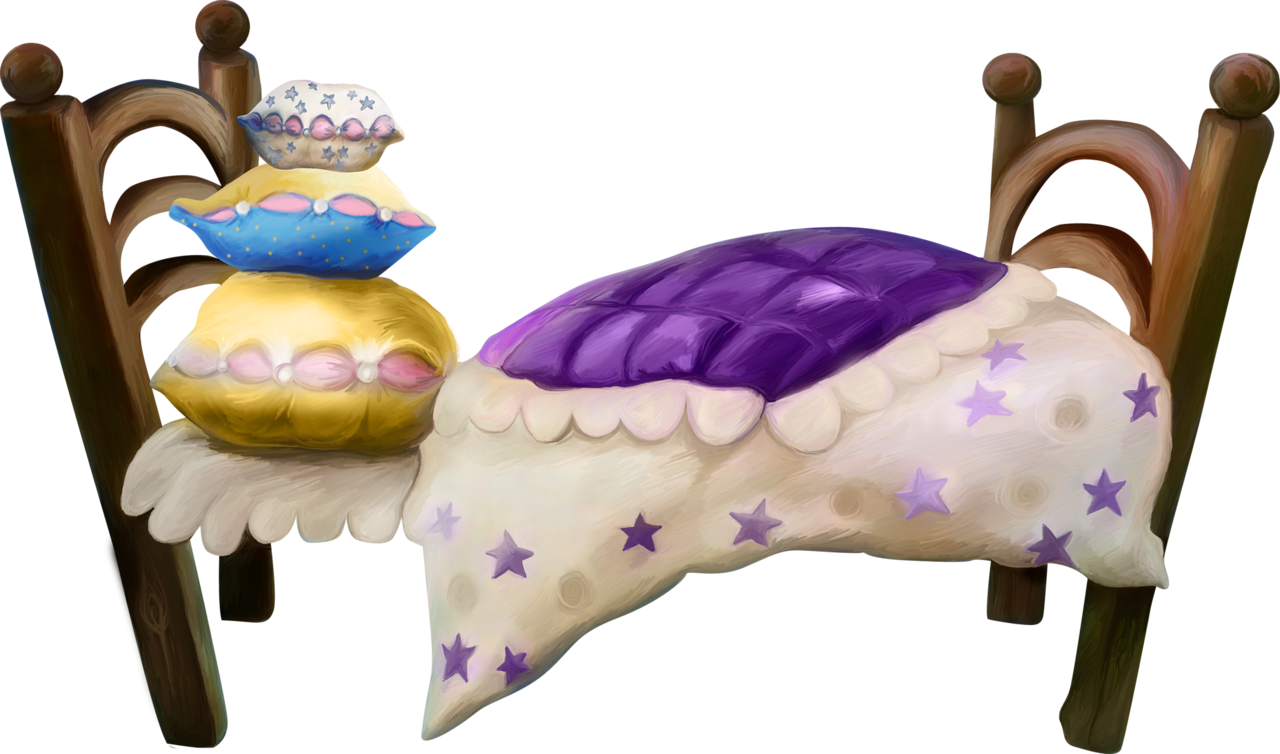 На ней спят, отдыхают
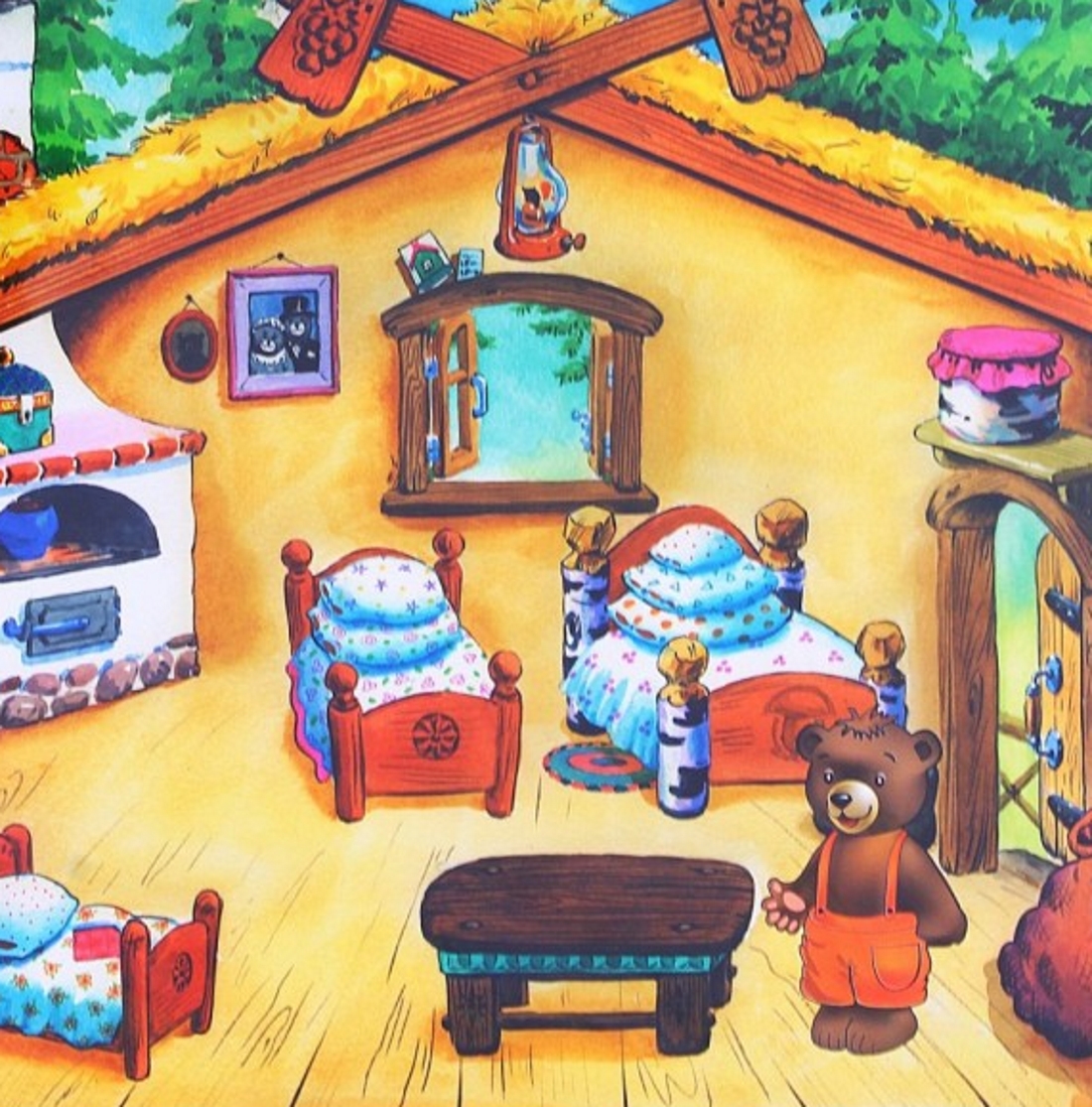 Правильно, все эти предметы называются мебелью. Мебель нужна для удобства в жизни, для красоты и уюта. Без мебели неудобно спать, кушать, рисовать и читать, хранить вещи и посуду.
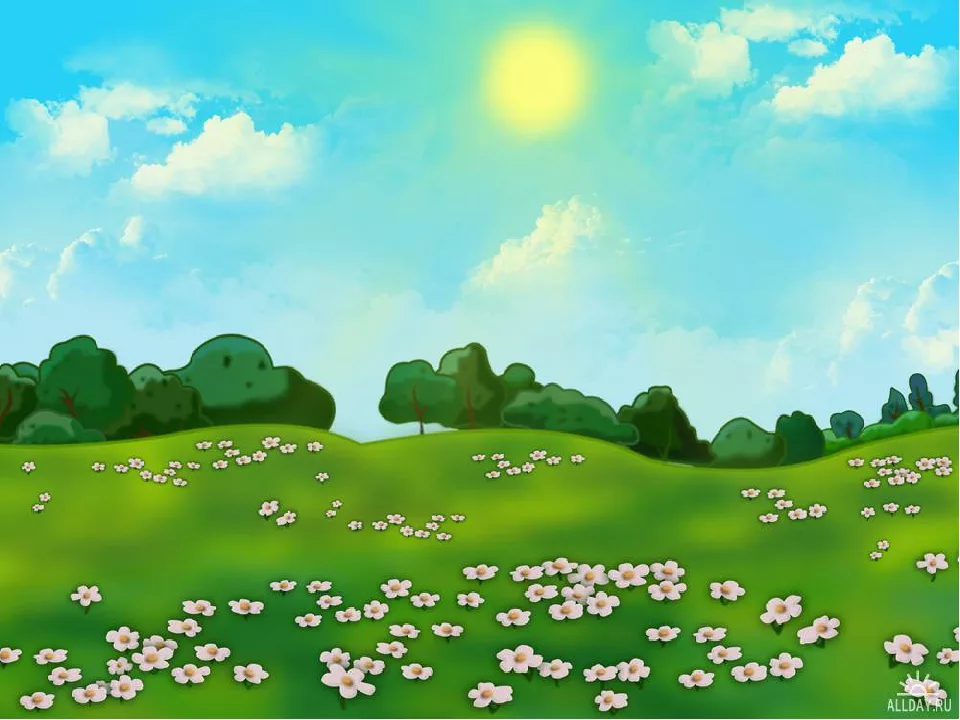 Что случилось со стульчиком Медвежонка?
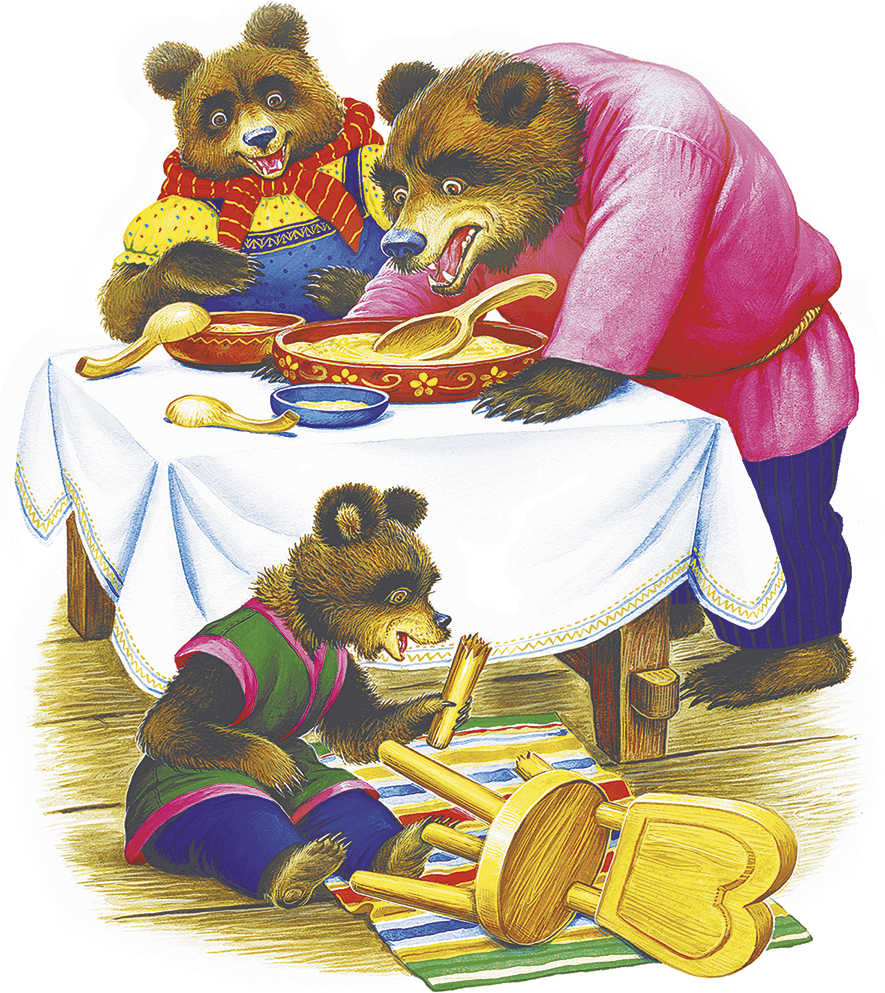 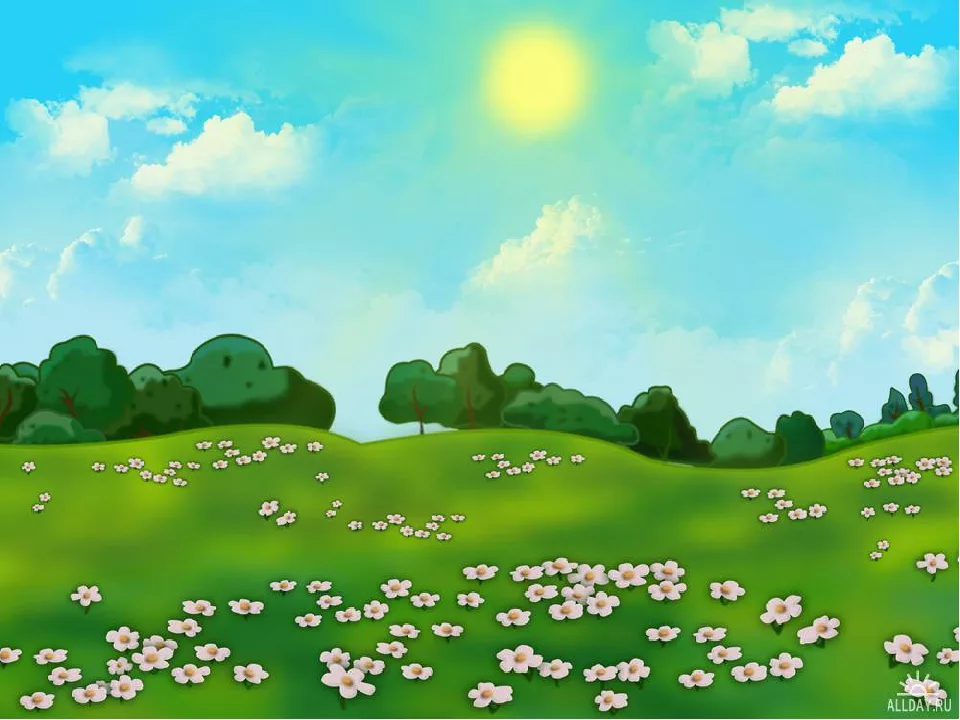 Скажите, как сделать так, чтобы мебель нам прослужила долго?
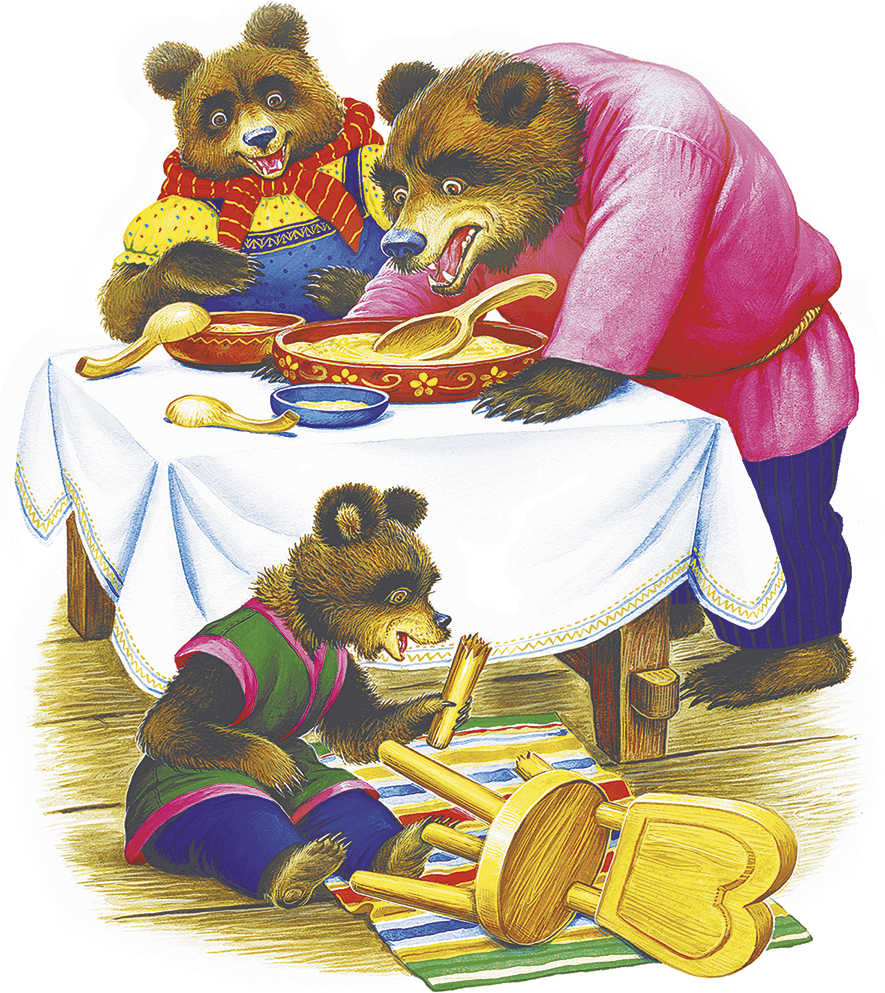 Надо бережно относиться к мебели, 
не ломать, чинить, ремонтировать, ухаживать.
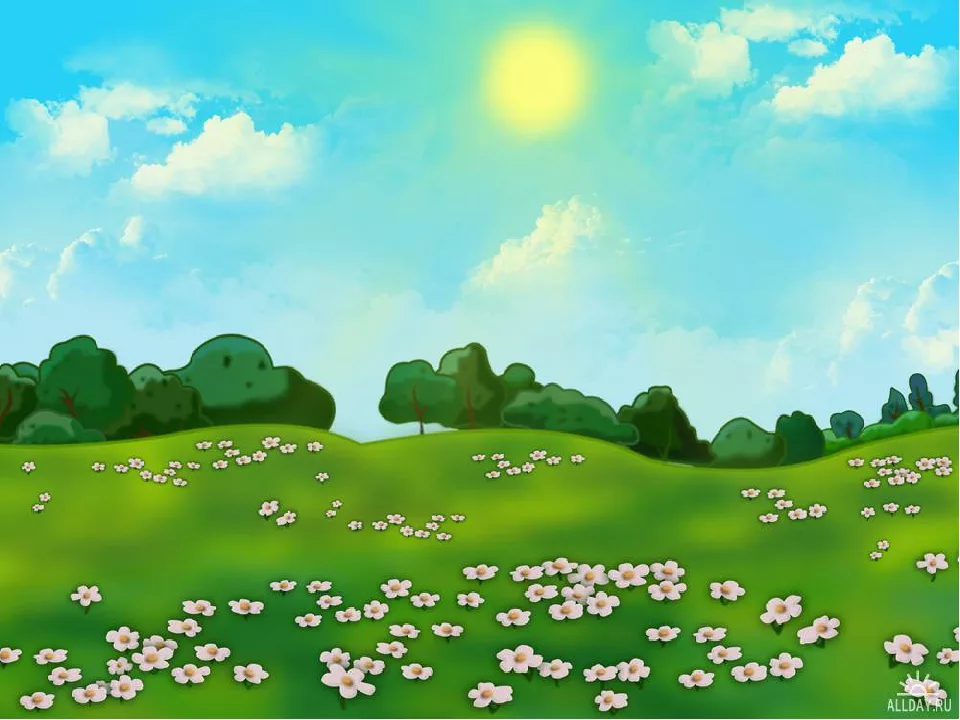 Какие вы, ребята, молодцы. Давайте поиграем.Отгадайте загадки!
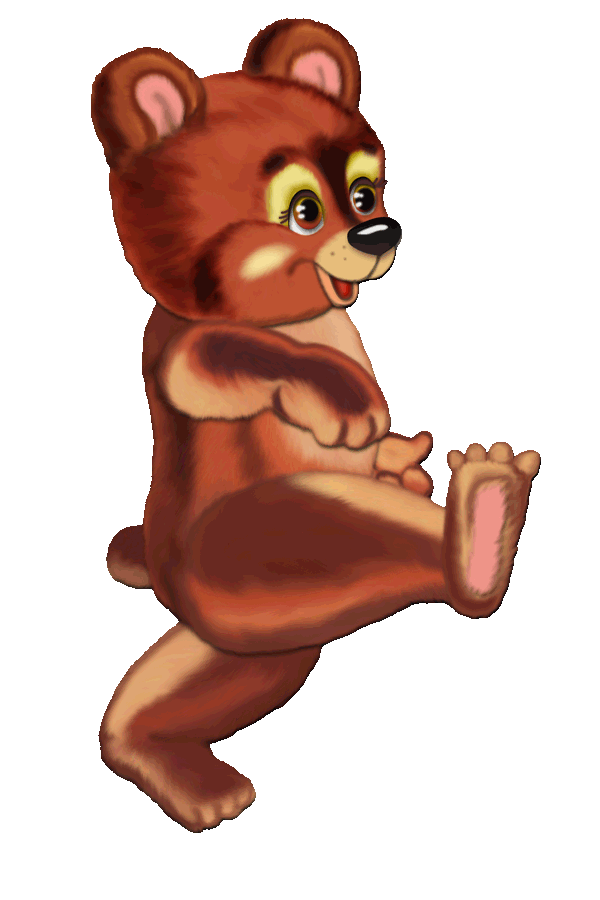 Не зря в квартире он стоит:
Когда к обеду он накрыт,
Он собирает всю семью,
За ним я чай и кофе пью.
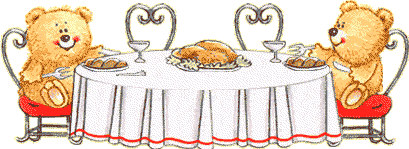 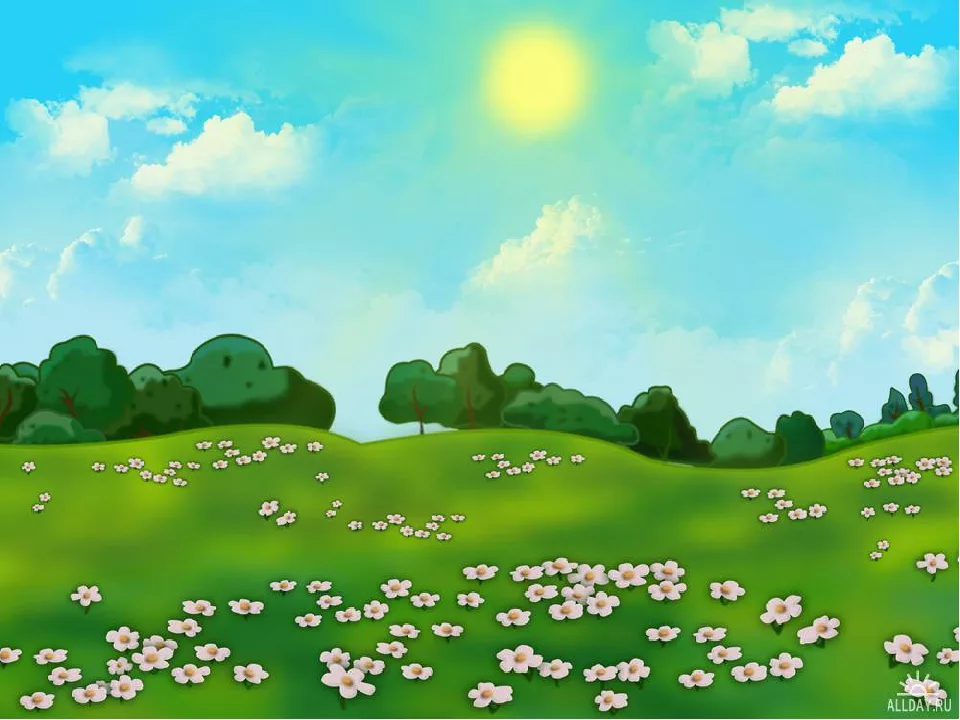 Отгадайте загадку!
В кухне нашей тесновато,
Там для стульев места нет,
Мы под стол обычно ставим
Деревянный …
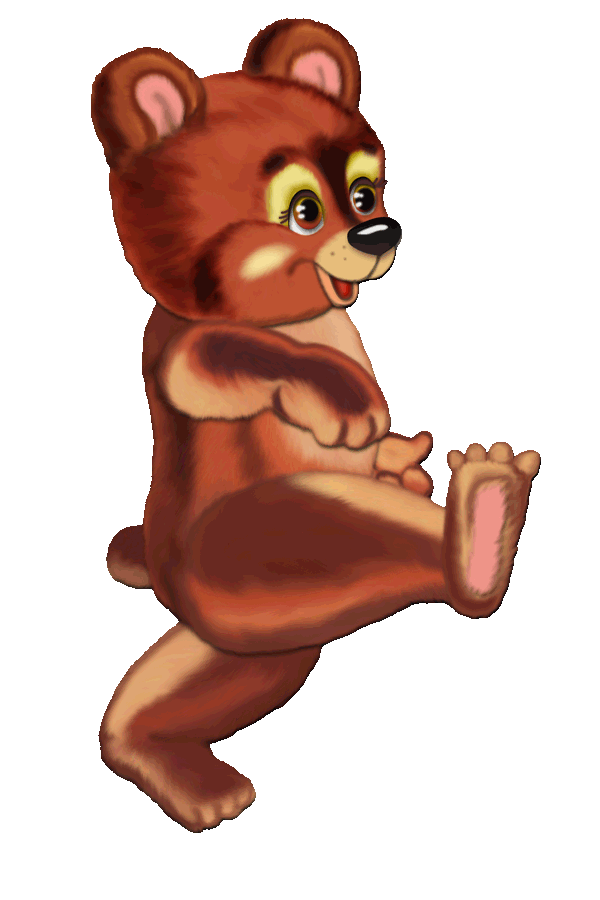 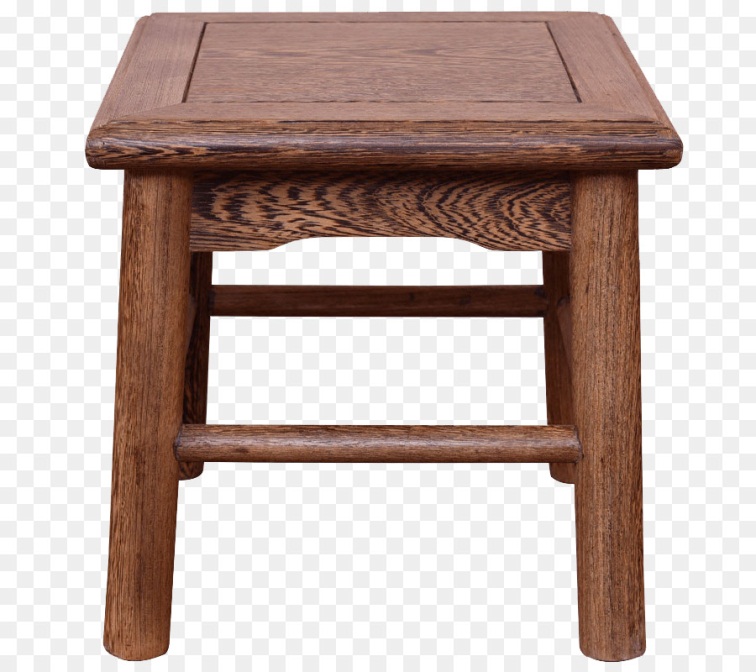 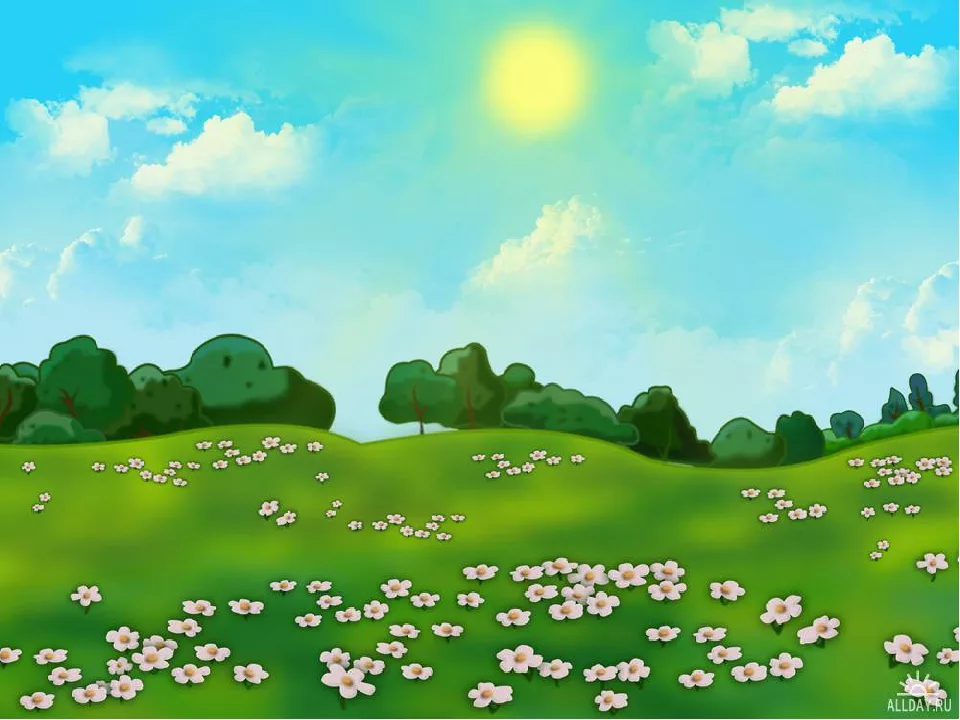 Отгадайте загадку!
Я удобный, очень мягкий,
Вам не трудно угадать –
Любят бабушки и дети
Посидеть и полежать
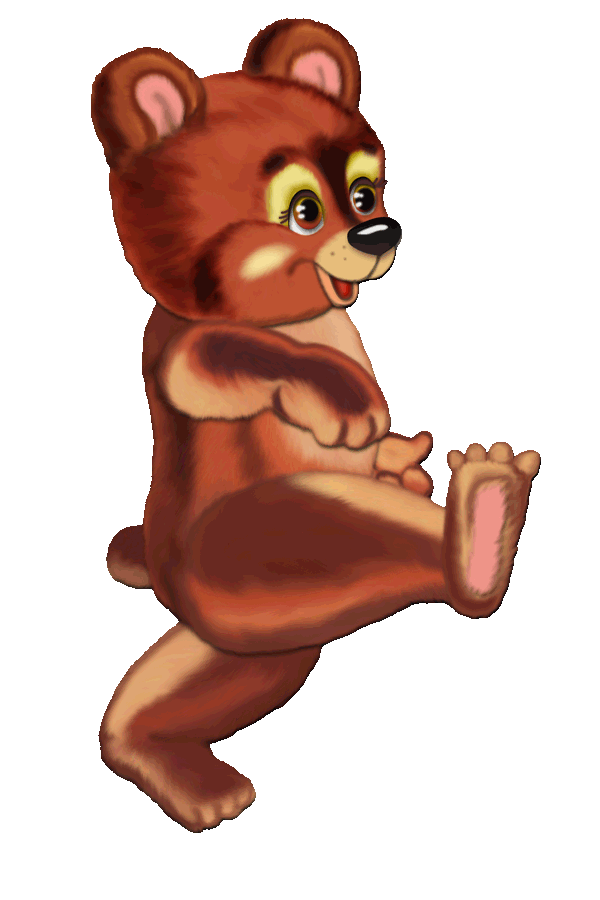 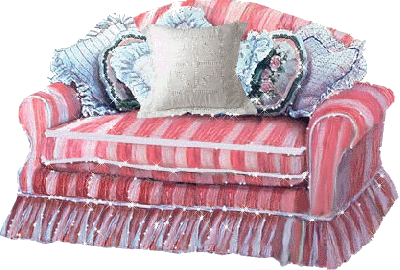 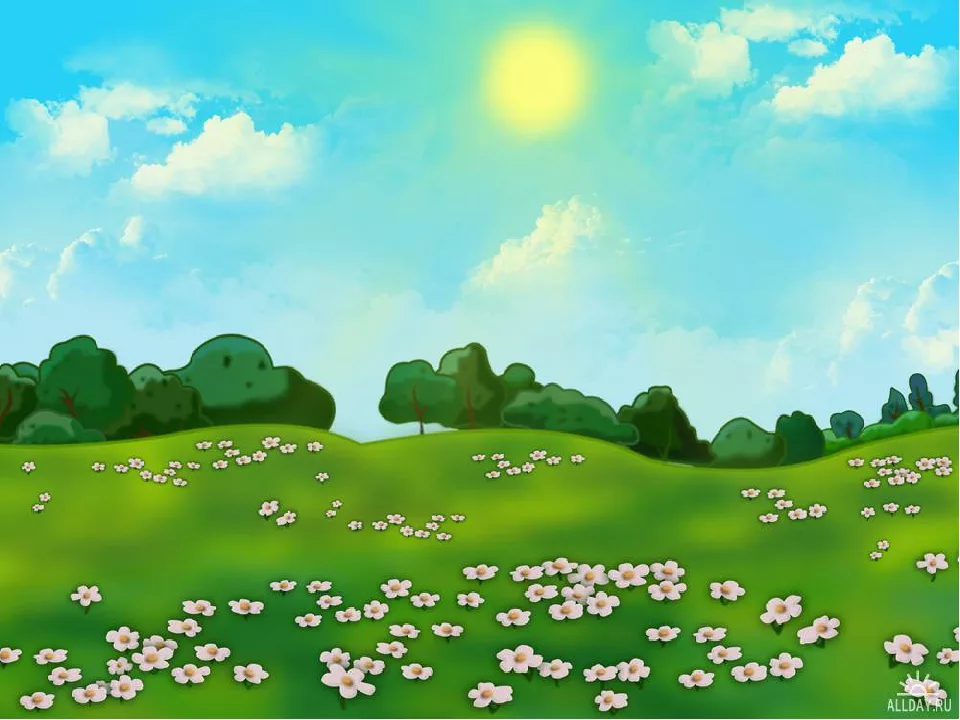 Отгадайте загадку!
Михаил Потапыч спать
Лег в большущую…
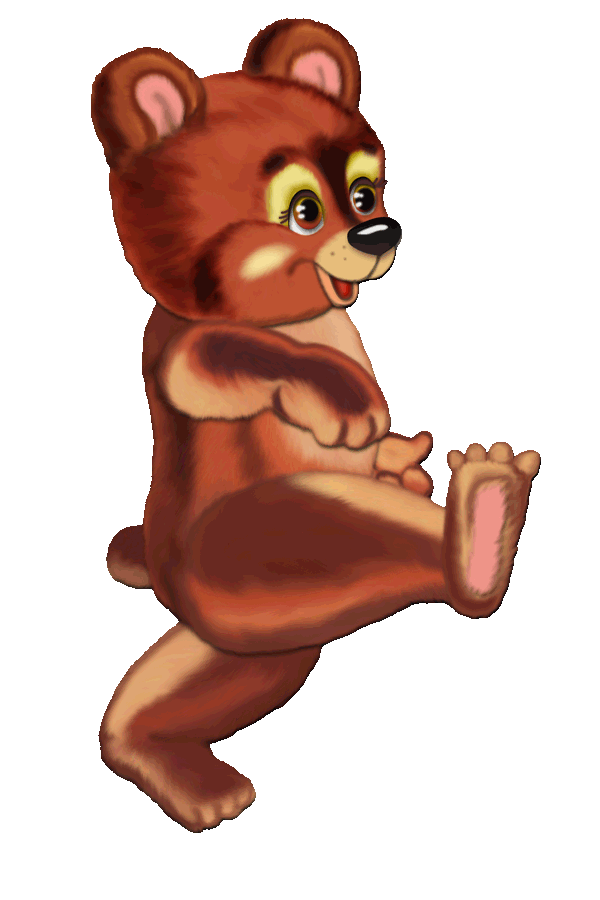 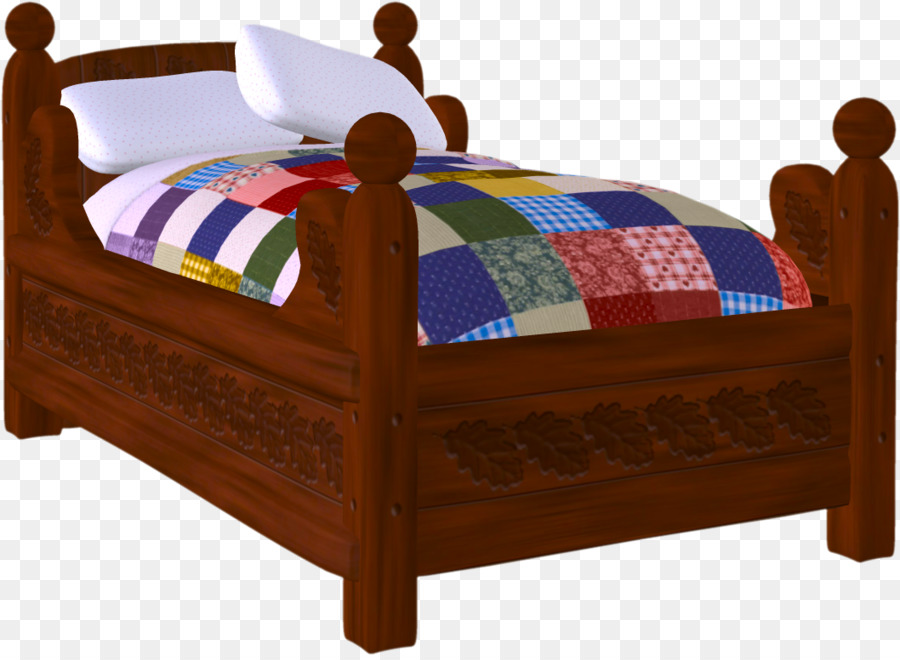 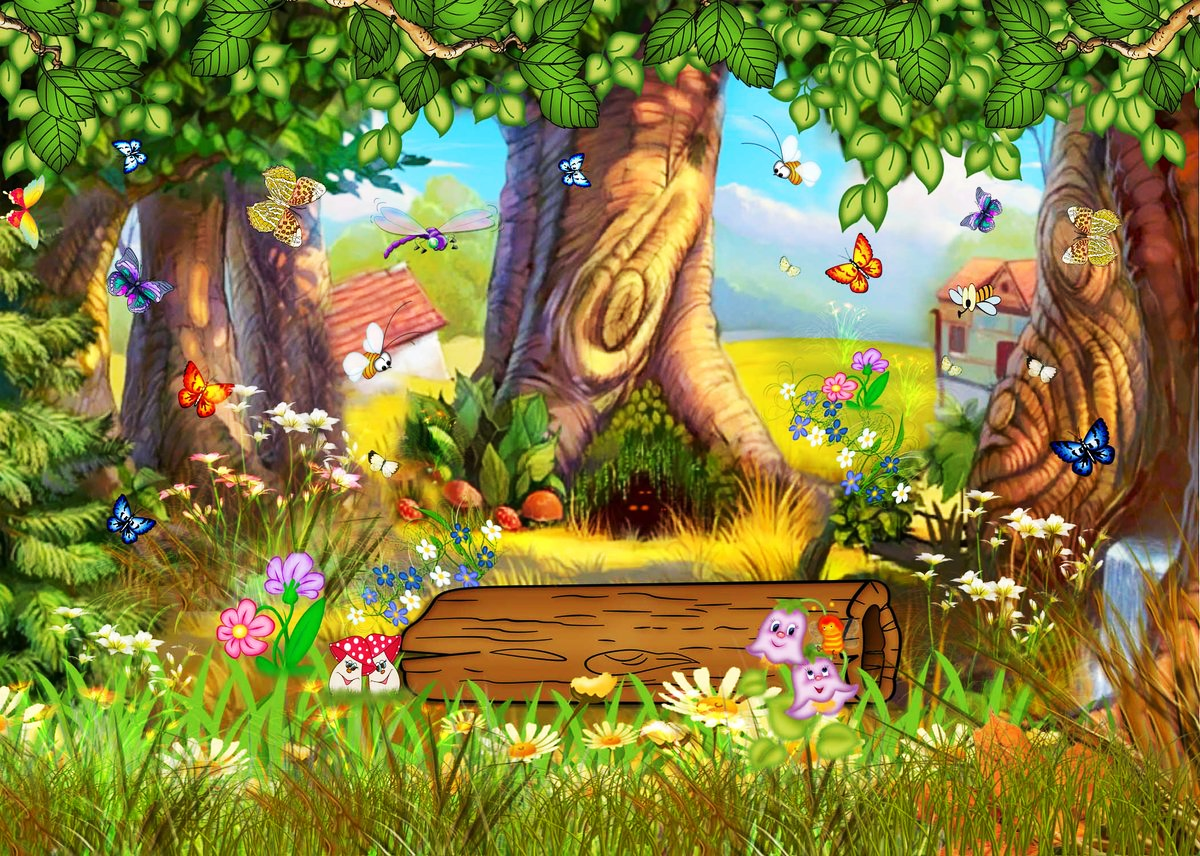 А теперь немного отдохнем с нашим Медвежонком
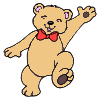 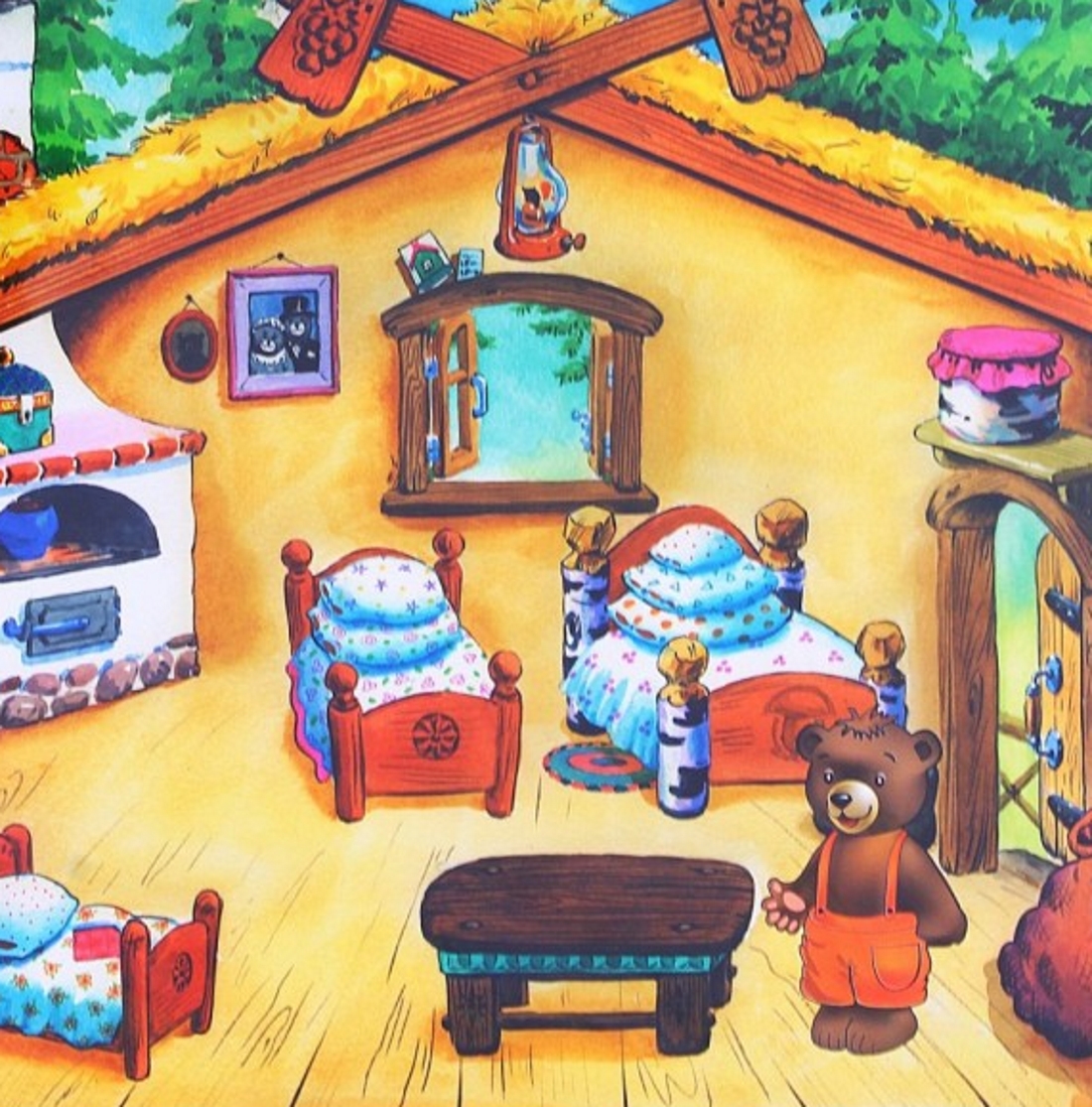 А теперь скажите мне какой бывает стол?
круглый, квадратный, прямоугольный, обеденный
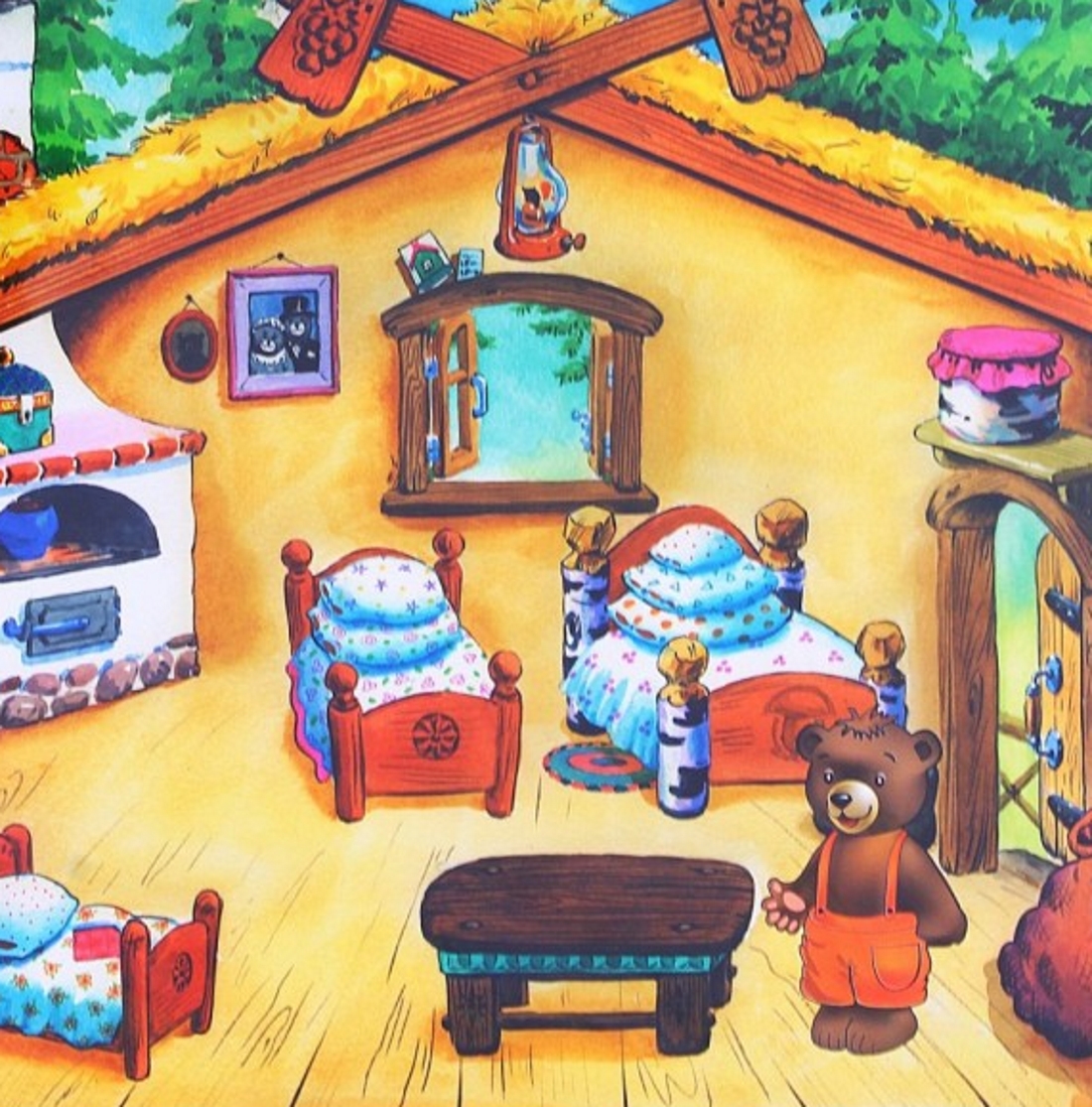 А теперь скажите мне какой бывает диван?
мягкий, большой, маленький, раскладной, удобный
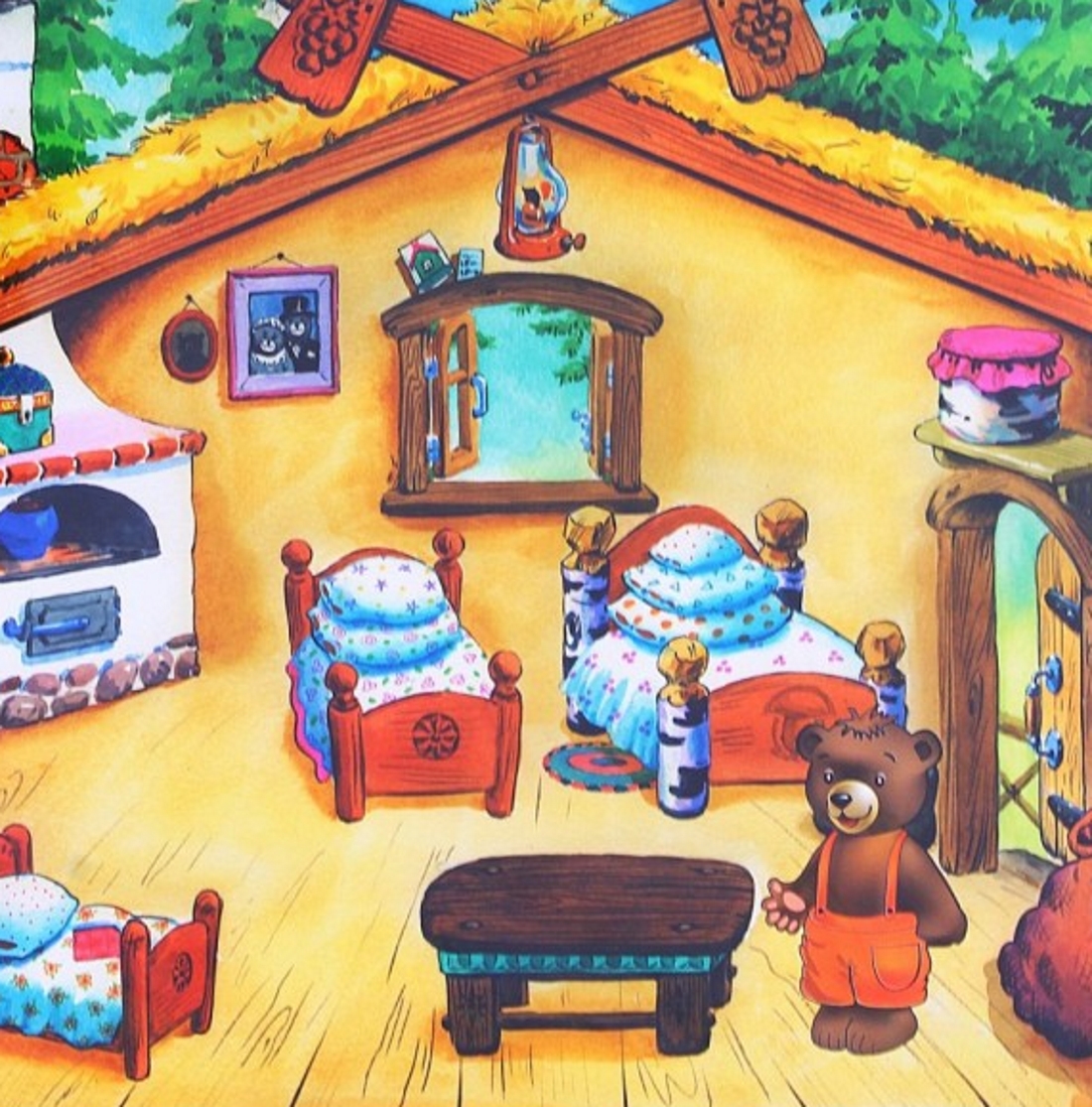 А теперь скажите мне какой бывает кровать?
большая, деревянная, мягкая
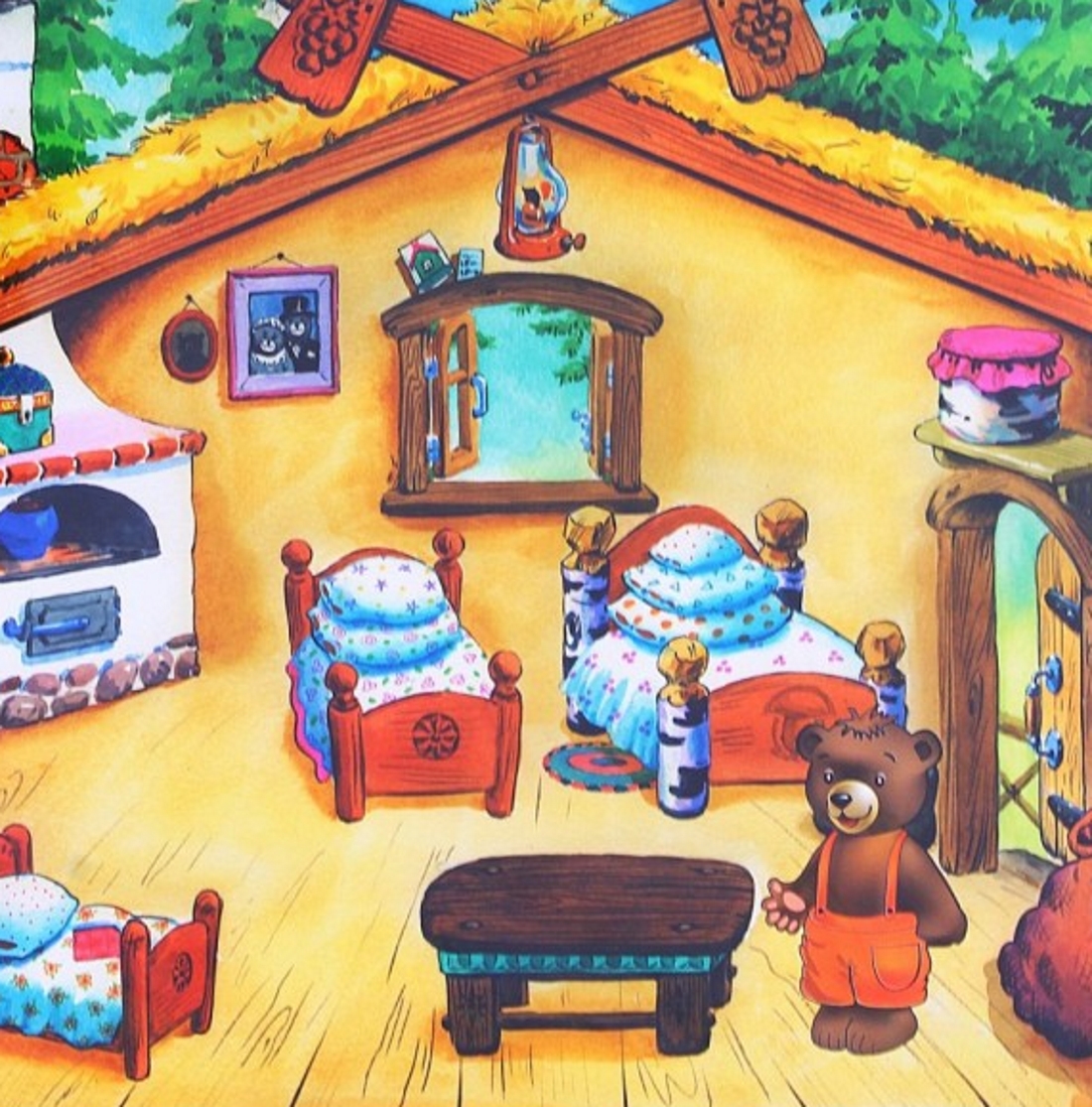 А теперь скажите мне какой бывает стул?
твердый, мягкий, высокий, низкий
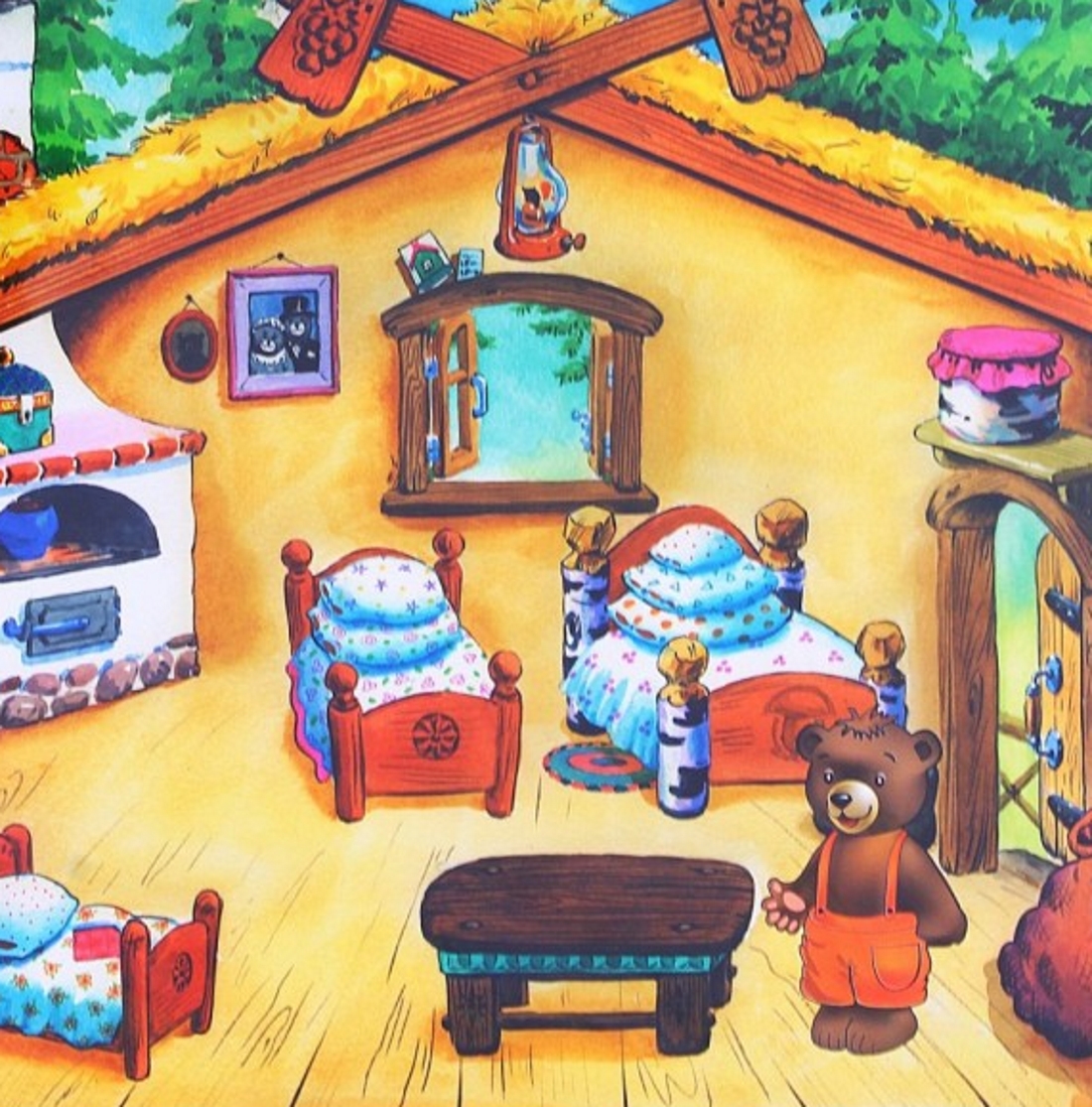 А теперь скажите мне какой бывает шкаф?
маленький, большой, открытый, закрытый, деревянный, разноцветный, бельевой, посудный
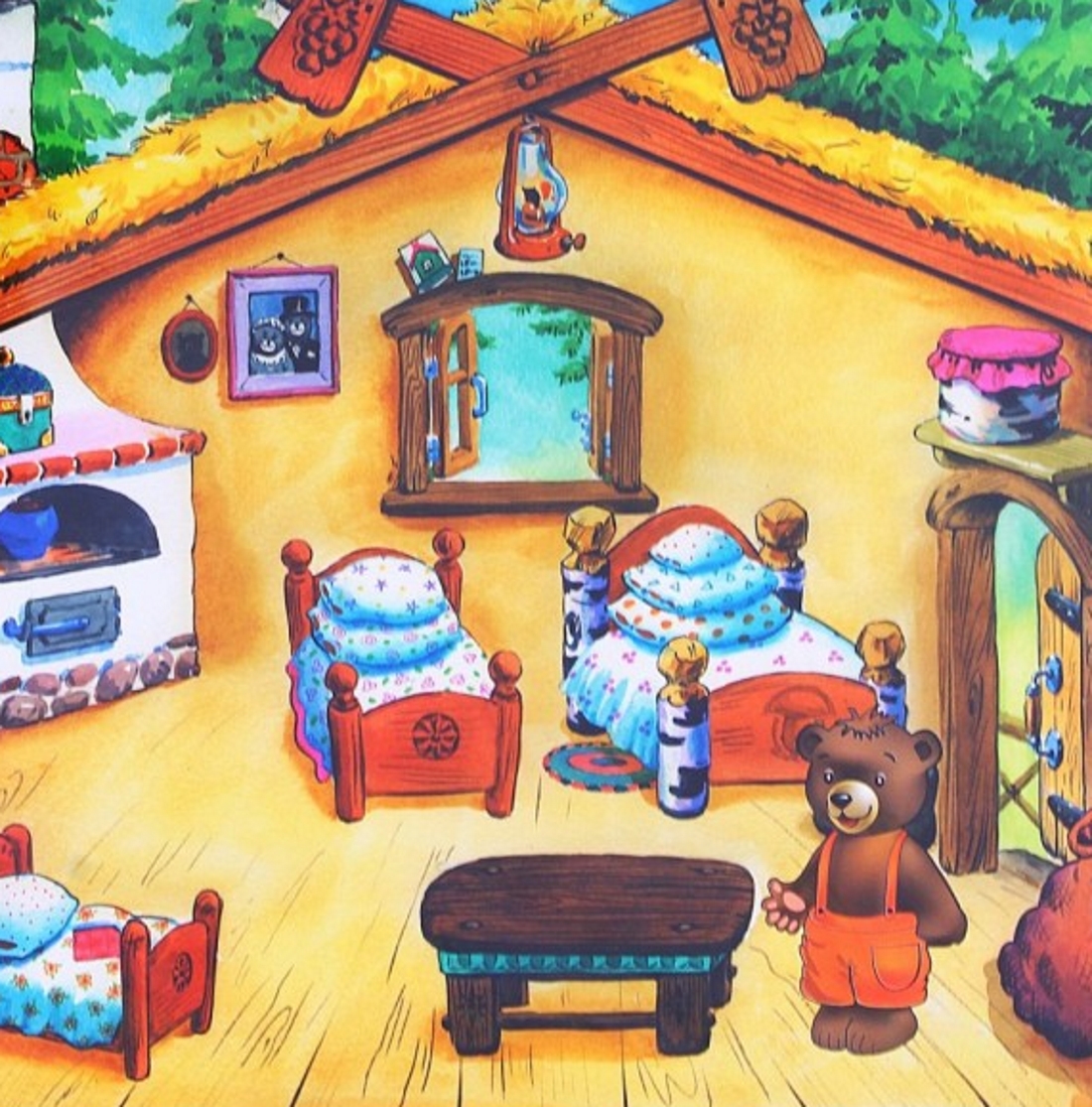 «Скажи одним словом»:
- Стол для обеда - какой? (обеденный)
- Стол для журналов - какой? (журнальный)
- Стол, за которым пишут, - какой? (письменный)
- Стол для компьютера - какой? (компьютерный)
- Шкаф для книг - какой? (книжный)
- Шкаф для посуды - какой? (посудный)
- Шкаф для одежды - какой? (платяной)
- Тумба для обуви - какая? (обувная)
- Тумба для белья - какая? (бельевая)
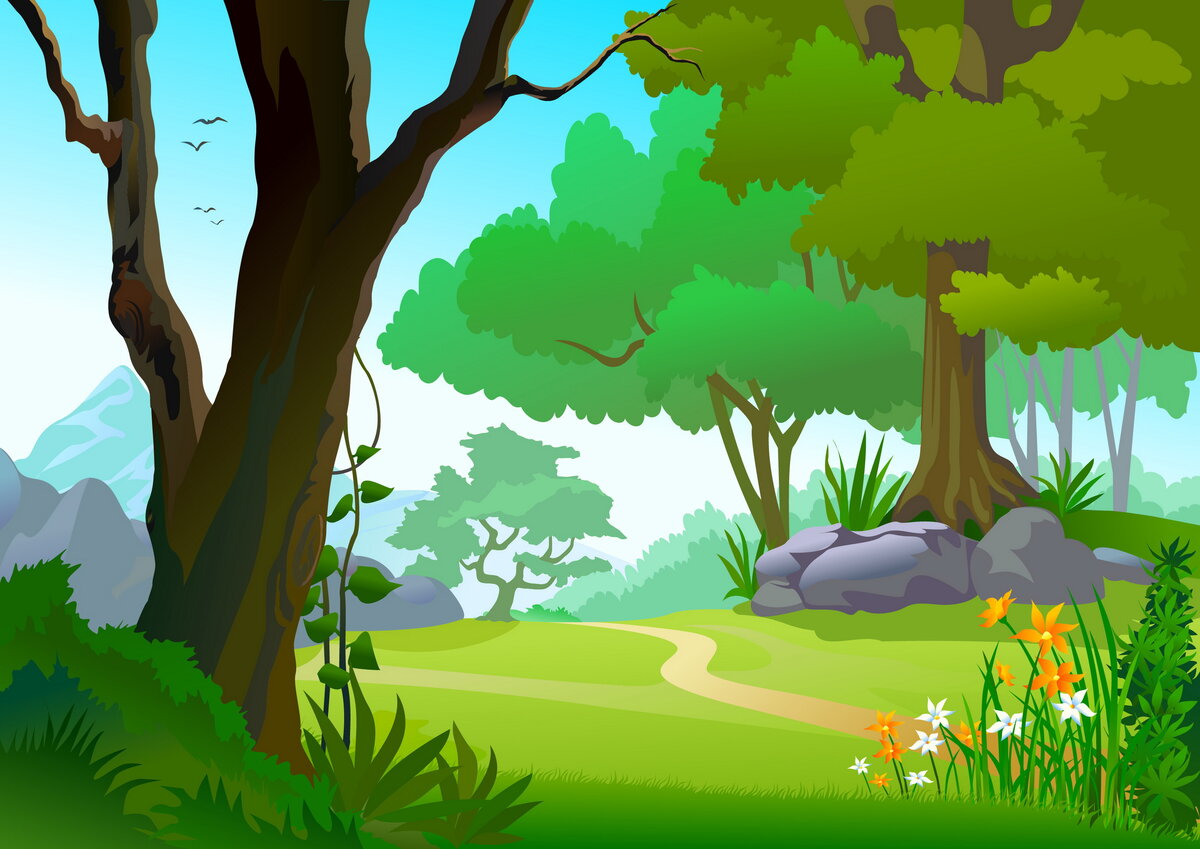 Молодцы, ребята, хорошо потрудились, поиграли!Спасибо вам за помощь!
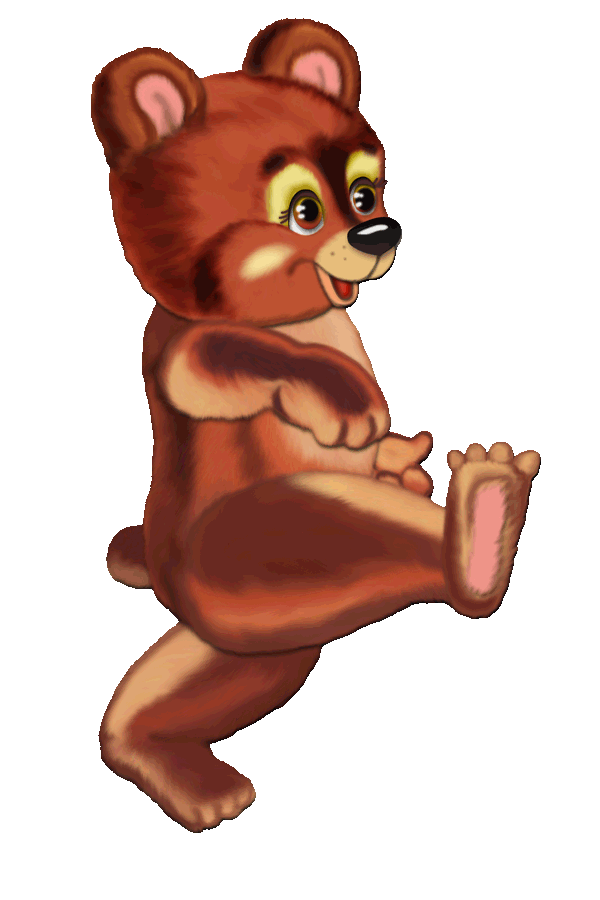 Что вы сегодня запомнили? Что вам понравилось больше всего?
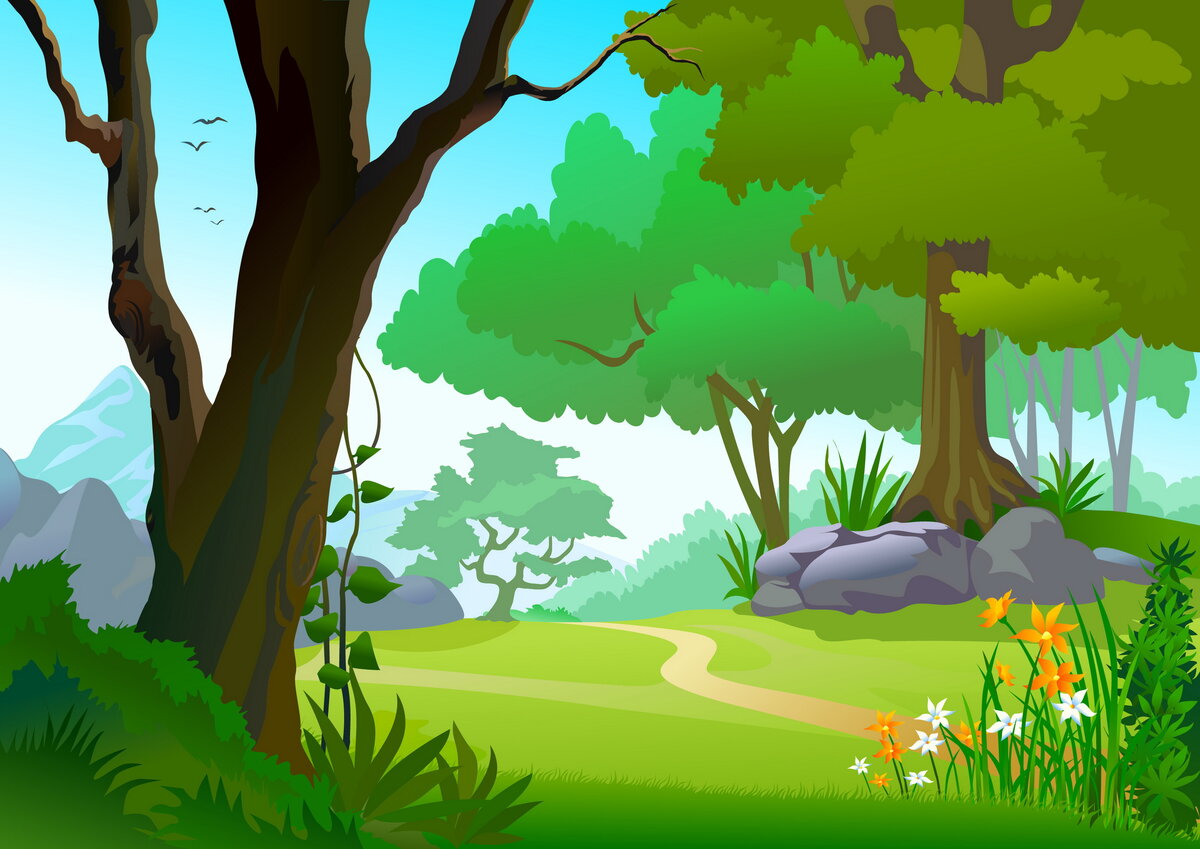 До новых встреч!
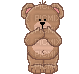